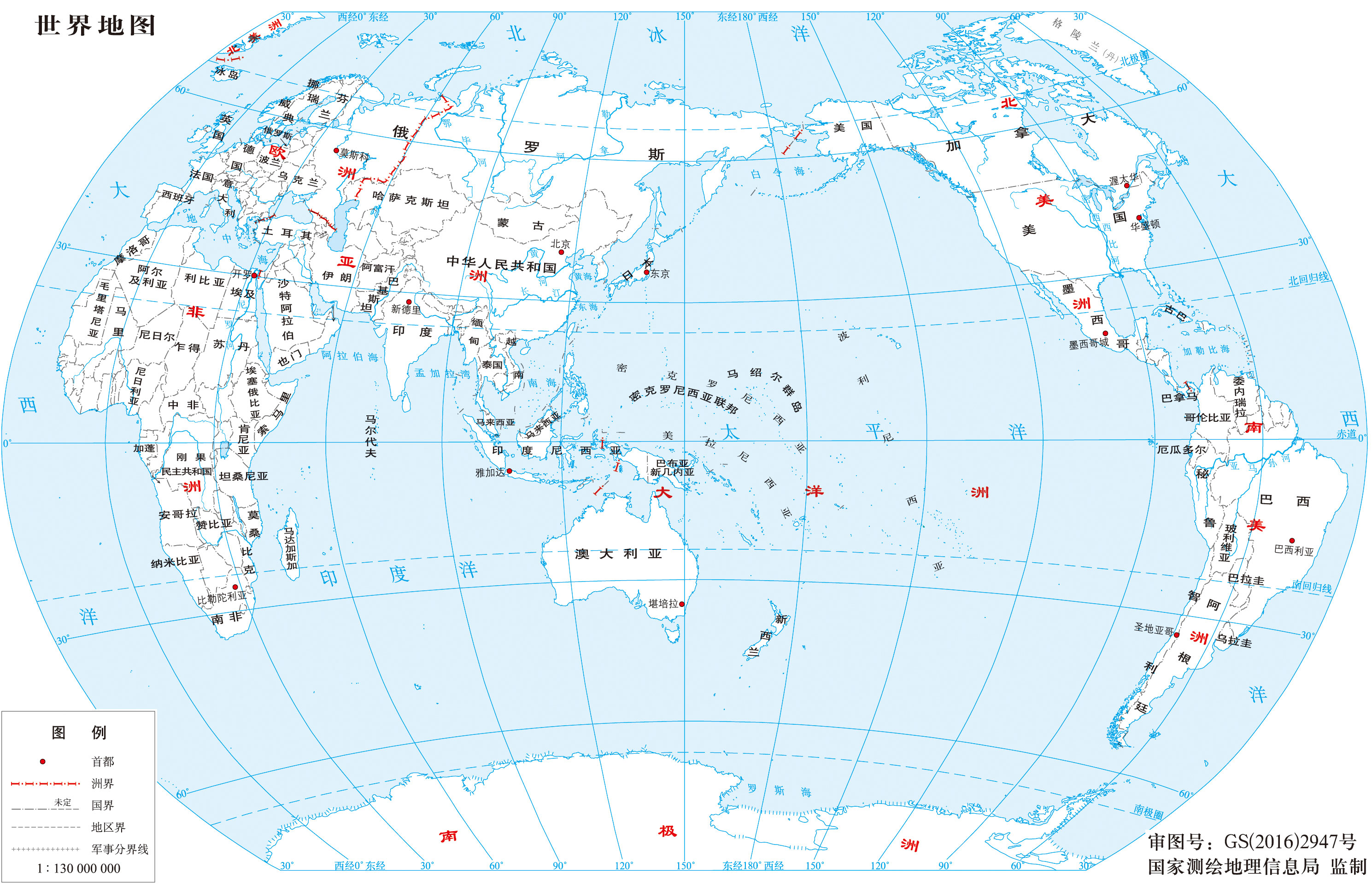 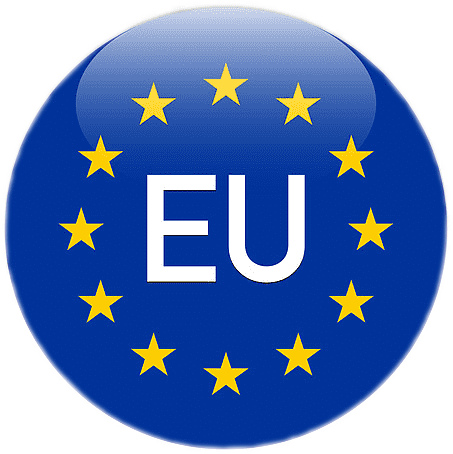 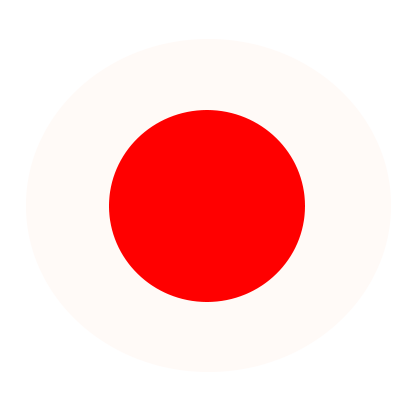 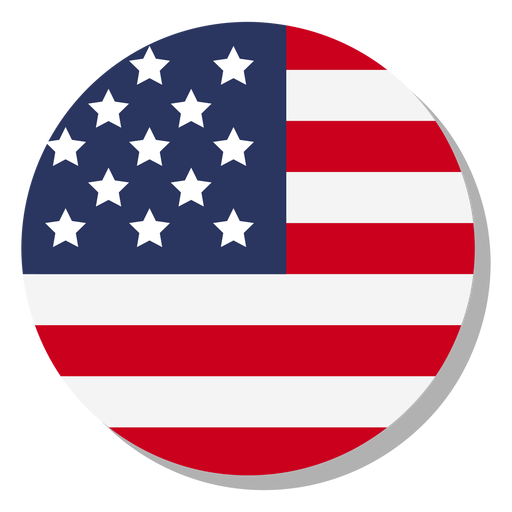 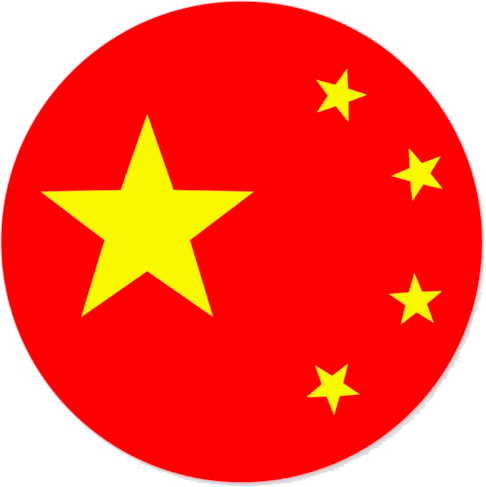 Q1: China-US/Japan Competition in ASEAN good or bad?
Q2: ASEAN centrality high or low?
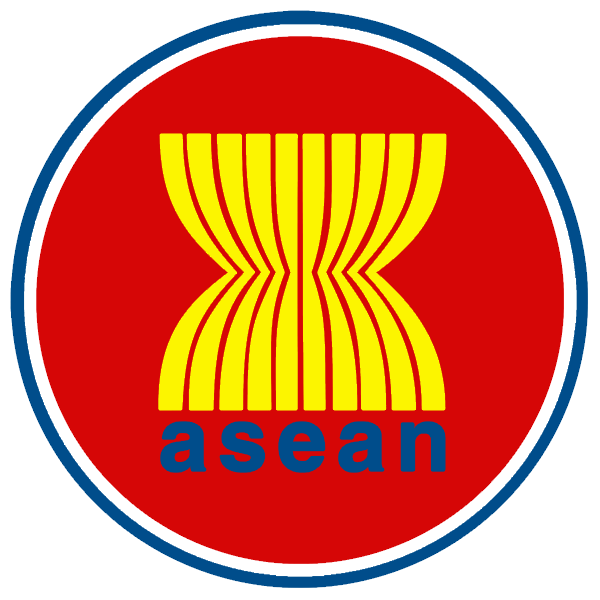 AIP and ASEAN
Presented by Zhang Wei
24 November 2022
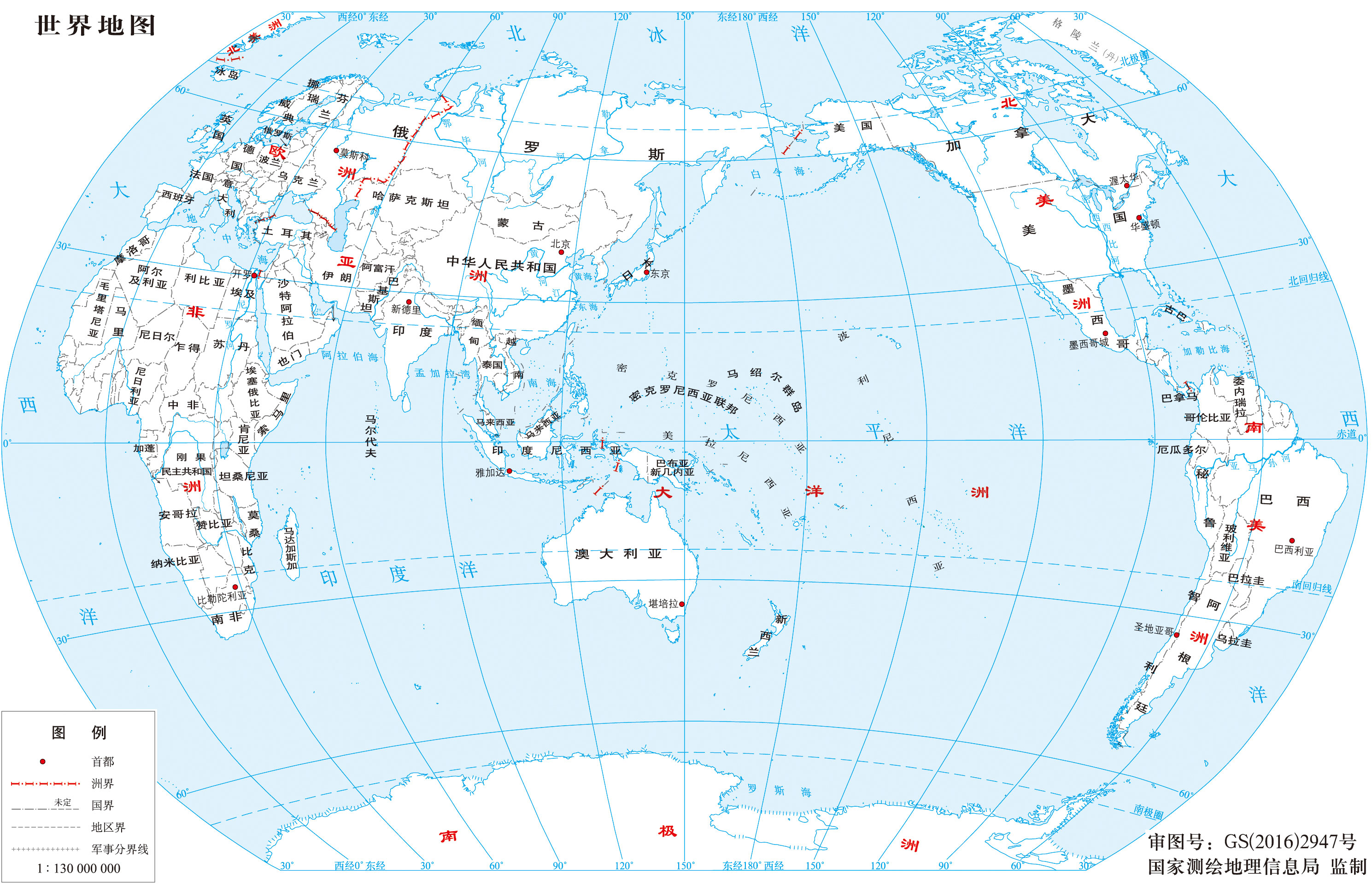 Chirathivat, Suthiphand and Rolf J. Langhammer. “ASEAN and the EU Challenged by ‘Divide and Rule’ Strategies of the US and China Evidence and Possible Reaction.” International Economics and Economic Policy, vol. 17, 2020, pp. 659-670.
A1
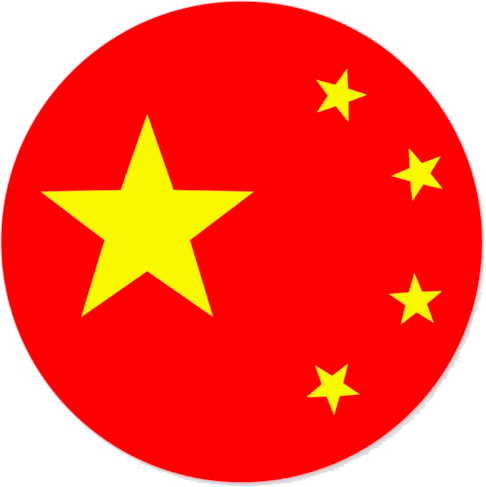 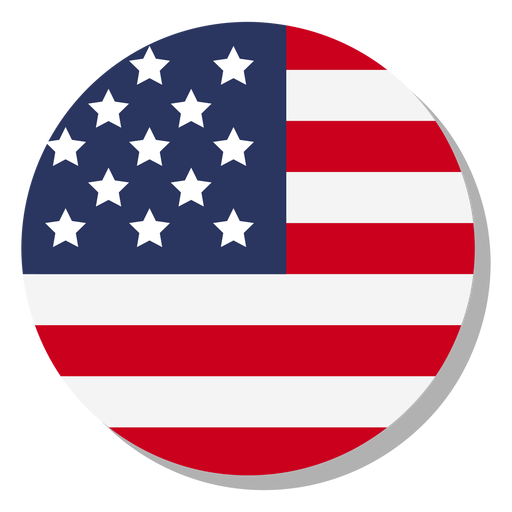 Trade tensions
Nation States:
≠nation state


Widening Integration
vs
Rising Heterogeneity


vulnerable
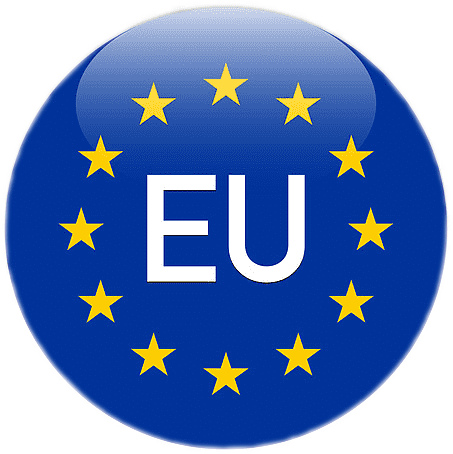 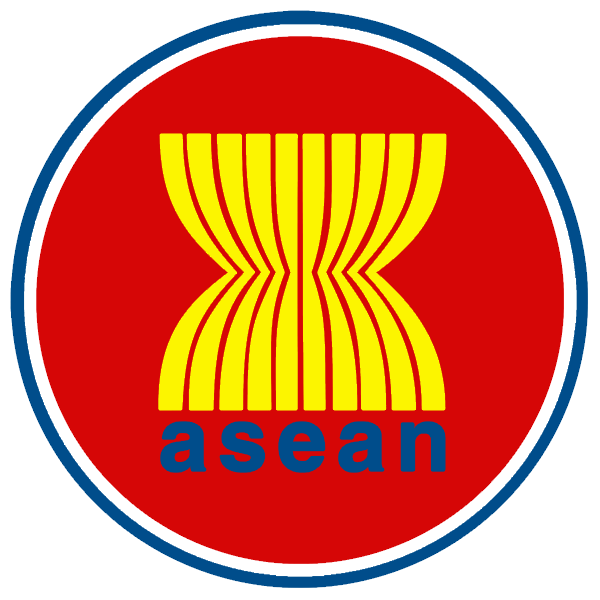 Integration schemes:
Success based on ASEAN Centrality
Success based on economic integration
Chirathivat & Langhammer (2020)
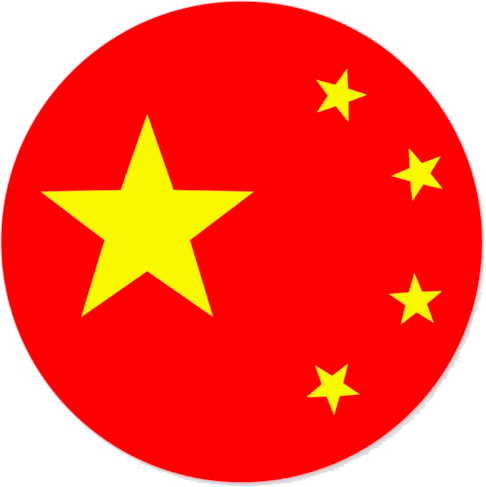 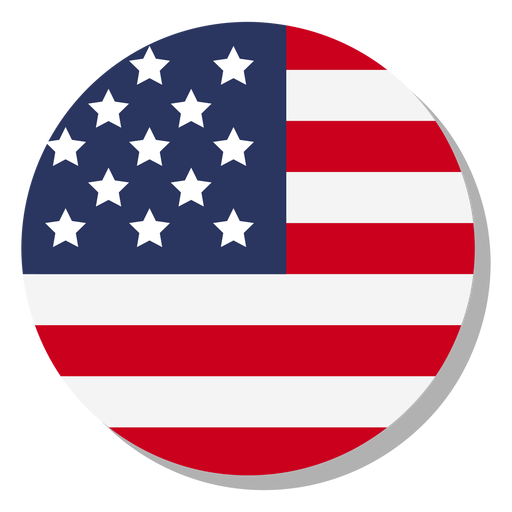 Trade tensions
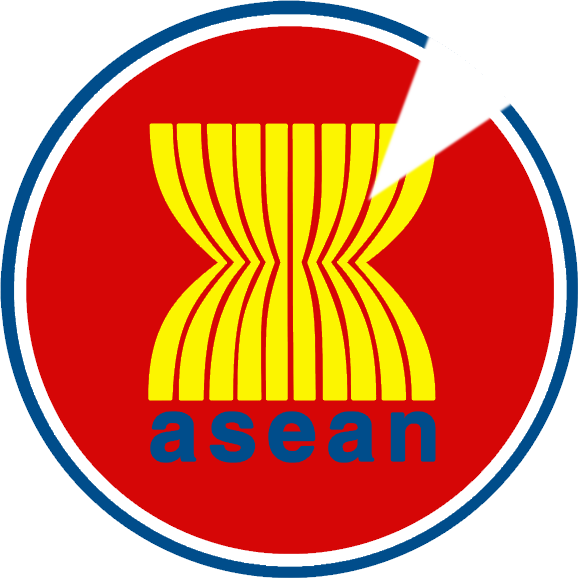 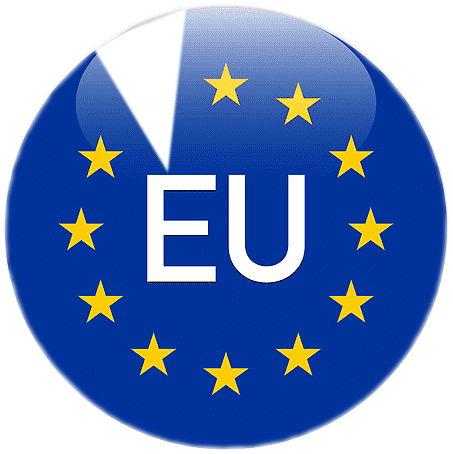 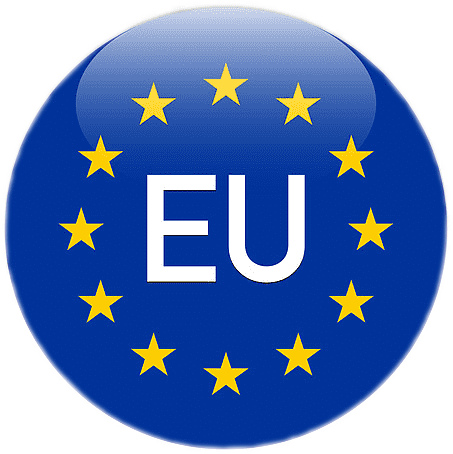 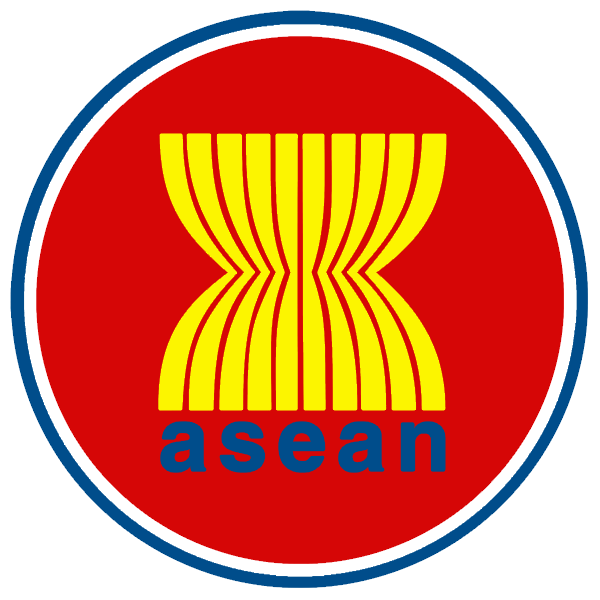 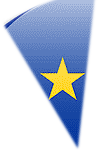 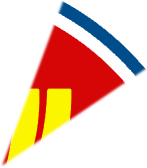 Chirathivat & Langhammer (2020)
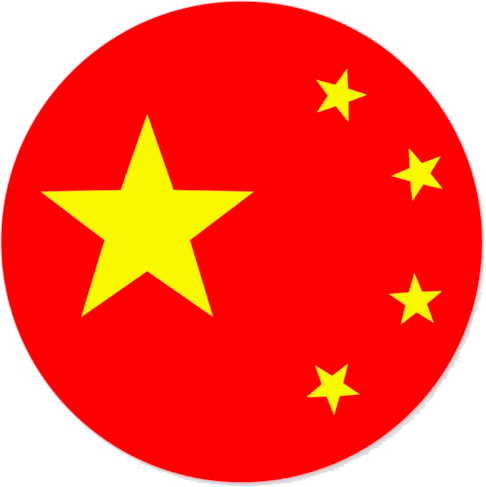 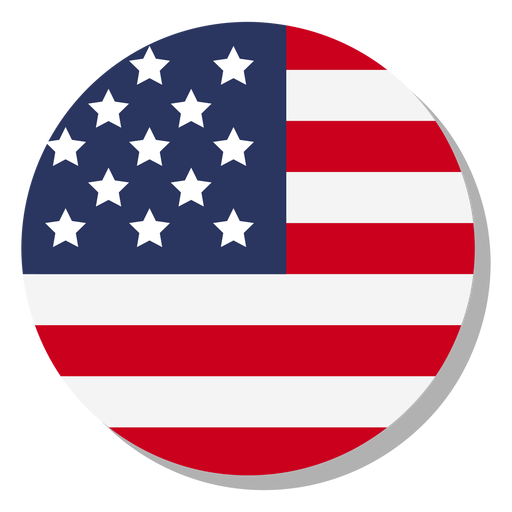 Trade tensions
Divide and Rule
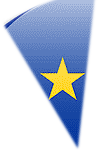 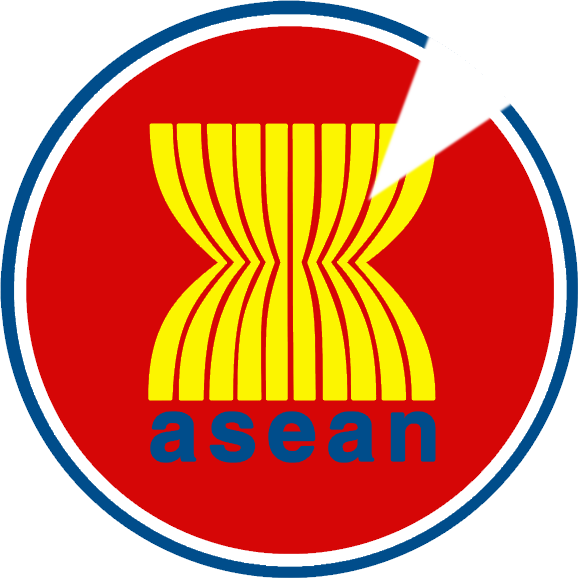 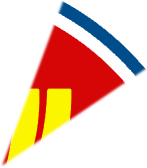 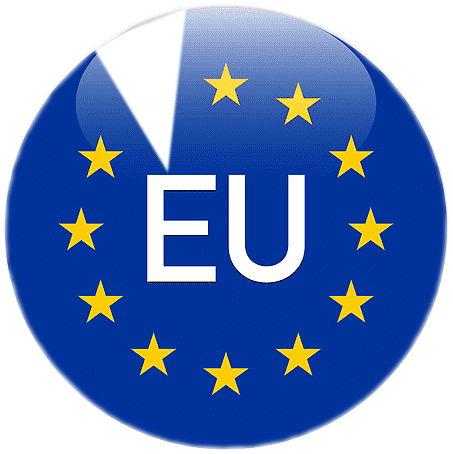 Chirathivat & Langhammer (2020)
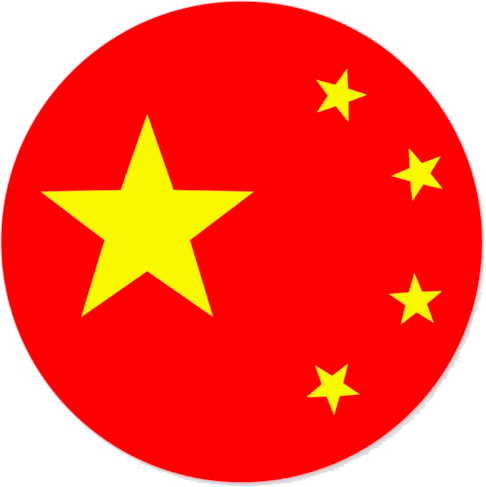 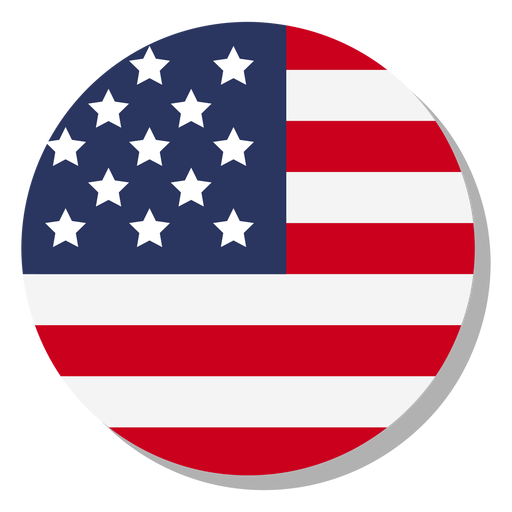 Trade tensions
DRP
DRP
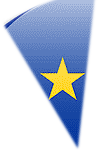 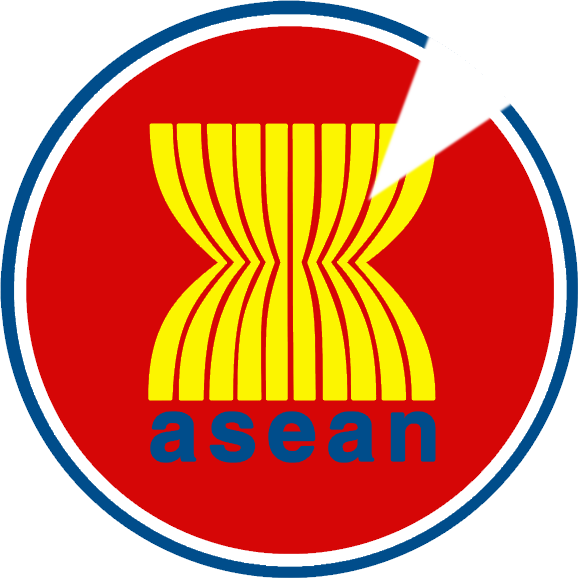 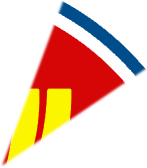 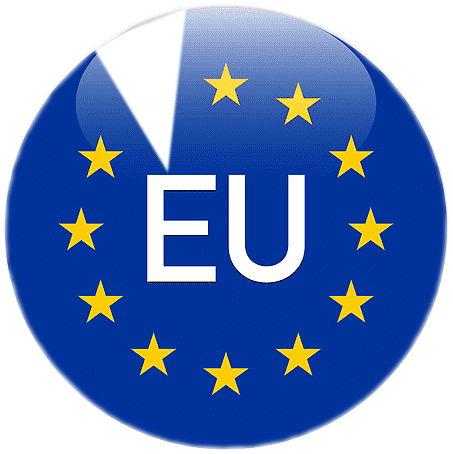 Chirathivat & Langhammer (2020)
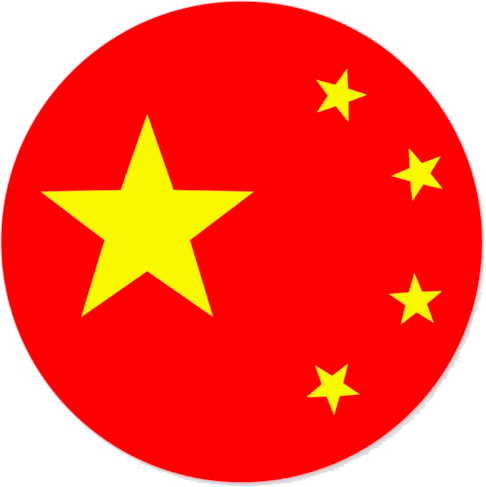 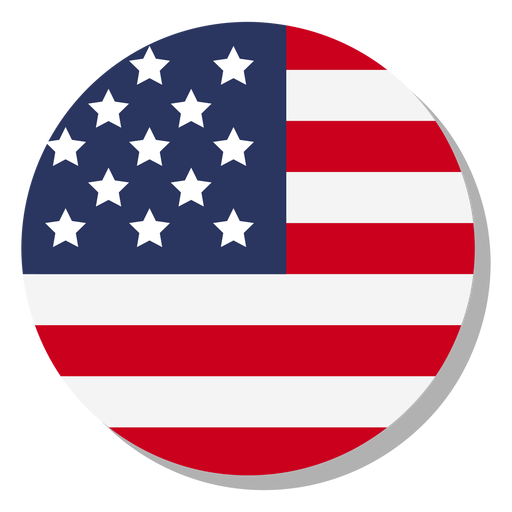 Trade tensions
DRP
DRP
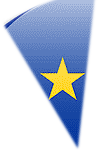 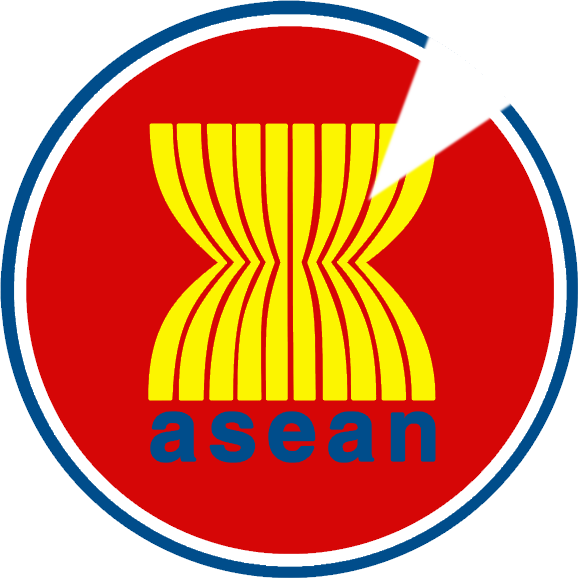 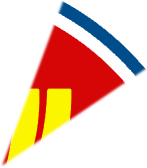 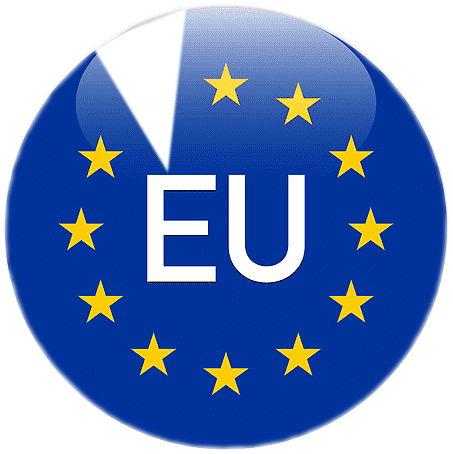 Chirathivat & Langhammer (2020)
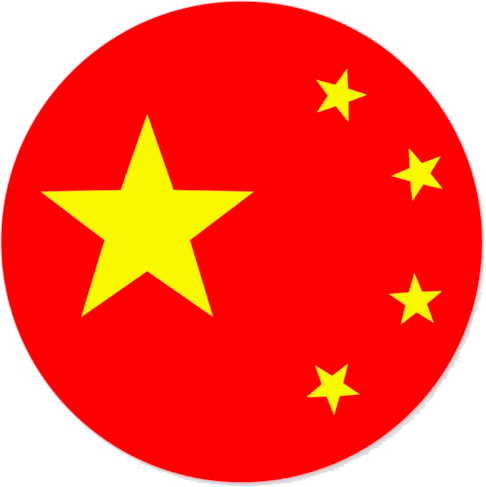 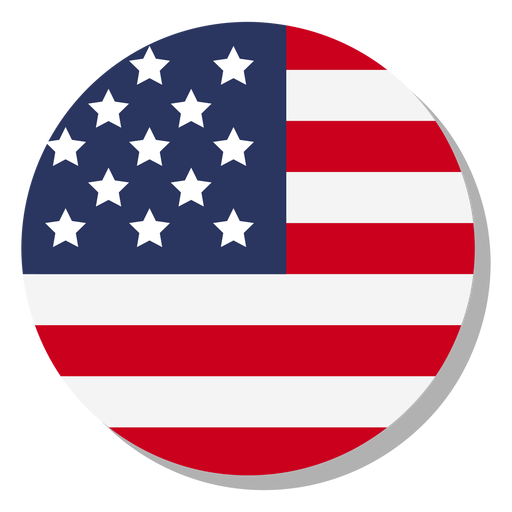 Trade tensions
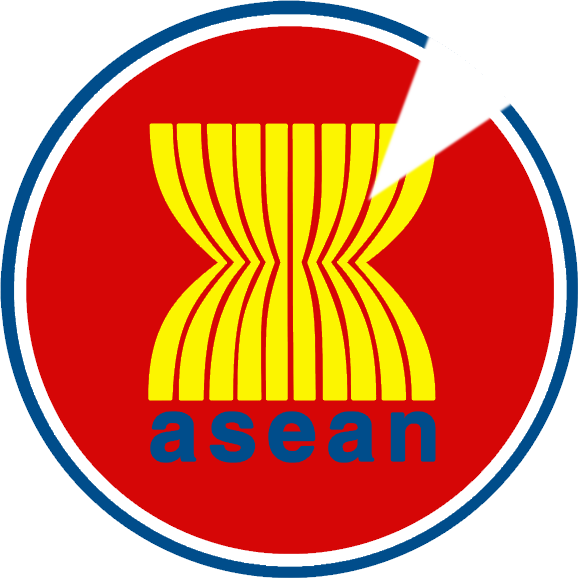 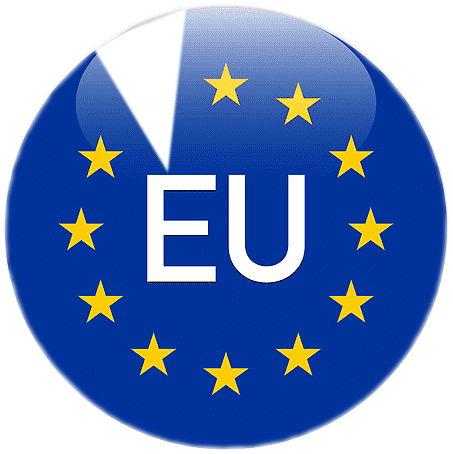 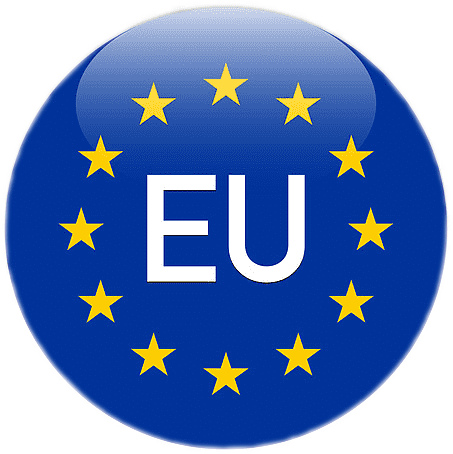 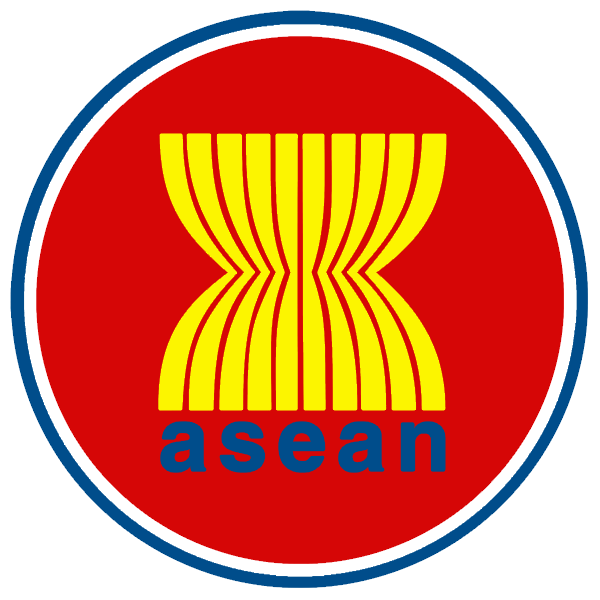 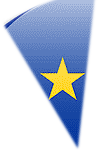 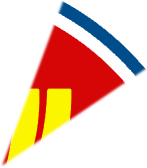 Possible Counter-policy
Chirathivat & Langhammer (2020)
Part I
Rationale for the US:
To deal with trade deficits (zero-/negative sum)
To delay China’s technological advancement

Measures for the US
Protectionism/trade policy retaliation
Boycotting China’s tech products and denying them financial access
Part II
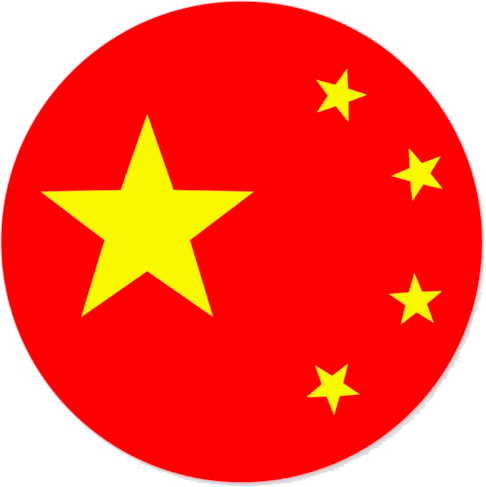 Part II
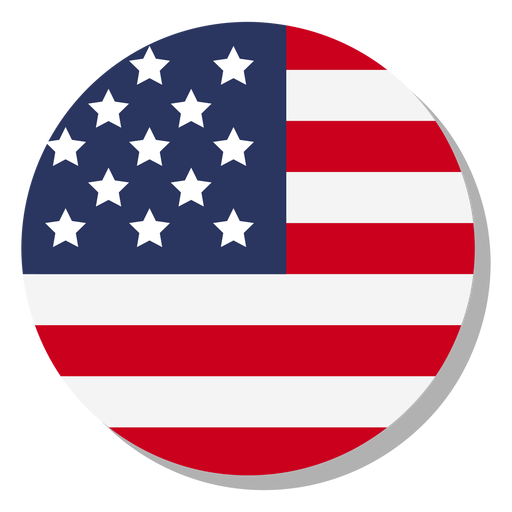 Trade tensions
Part III
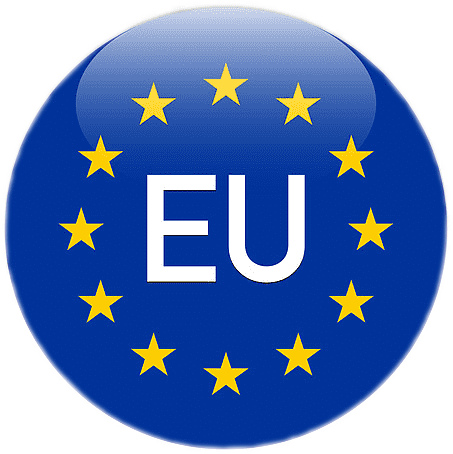 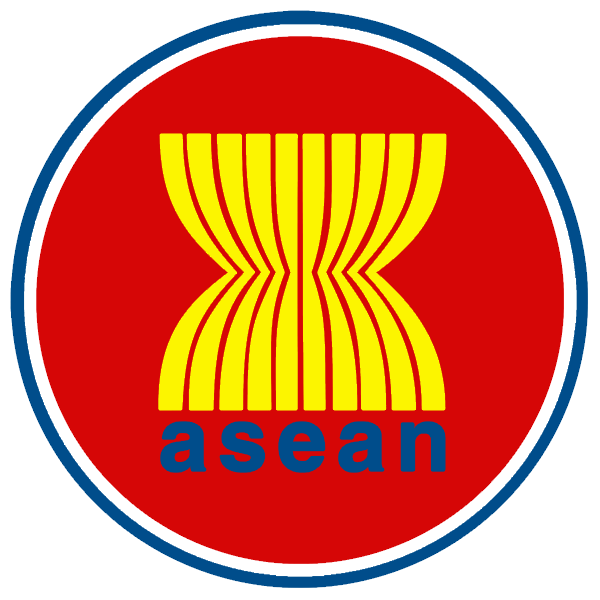 Trade
Chirathivat & Langhammer (2020)
US to EU
Supported Brexit & preferred a bilateral deal
Supported CEE countries to resist EU policy
Held EU hostage of their tension on technology
Germany---benign neglect
The UK-----partial compliance

US to ASEAN
Not much
Preferred Vietnam, the Philippines, Malaysia and Thailand to the others
Imposed punitive duties on members that facilitated Chinese transshipment
Started to relocate high tech production from China to ASEAN countries
Part I
Part II
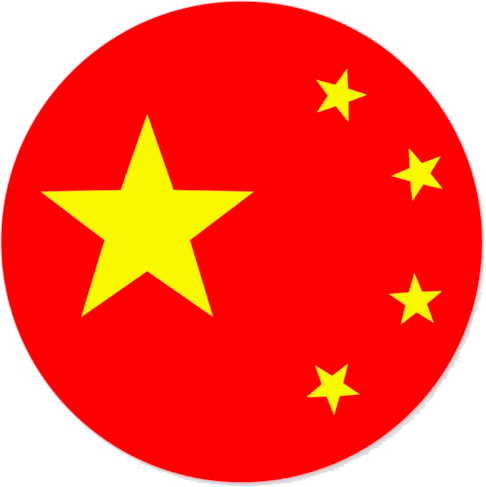 Part II
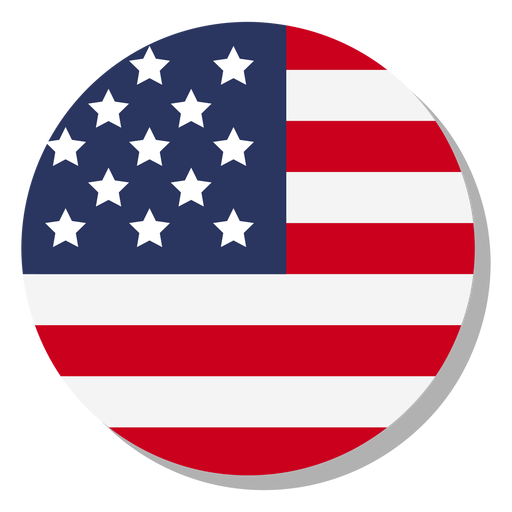 Trade tensions
Part III
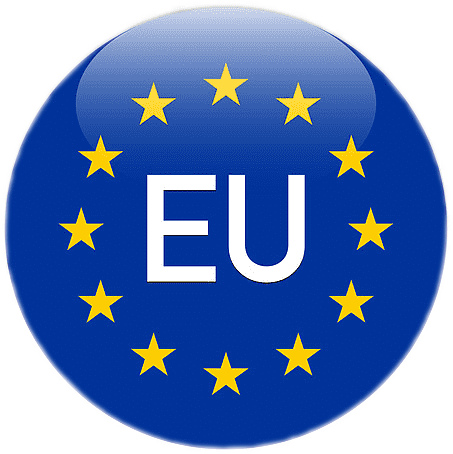 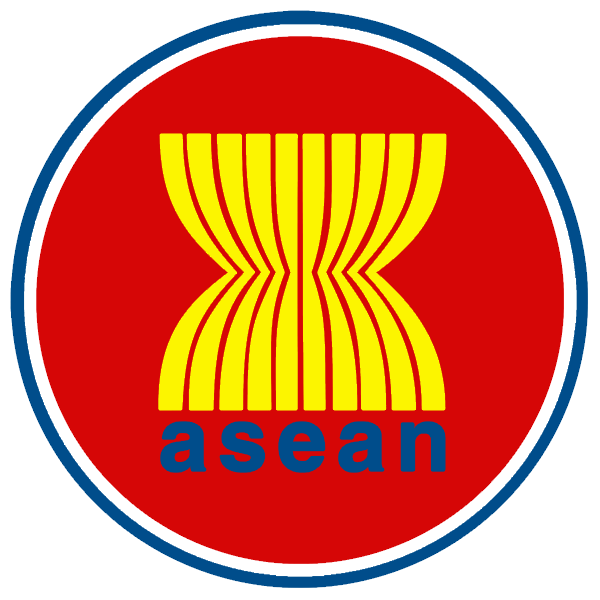 Trade
Chirathivat & Langhammer (2020)
US to EU
Supported Brexit & preferred a bilateral deal
Supported CEE countries to resist EU policy
Held EU hostage of their tension on technology
Germany---benign neglect
The UK-----partial compliance

US to ASEAN
Not much
Preferred Vietnam, the Philippines, Malaysia and Thailand to the others
Imposed punitive duties on members that facilitated Chinese transshipment
Started to relocate high tech production from China to ASEAN countries
Part I
China to EU
“Digital Silk Road” as part of BRI to sell Chinese tech products
Eastern EU members: strict
CEE countries: receptive 


China to ASEAN
China benefited from ASEAN-China FTA
ASEAN depended on China’s import
ASEAN welcomed BRI and Chinese tech products
Part II
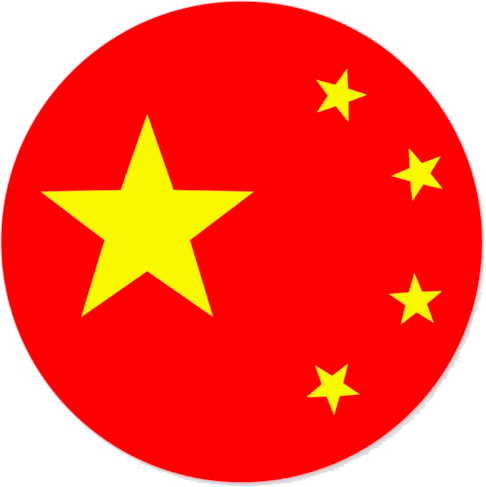 Part II
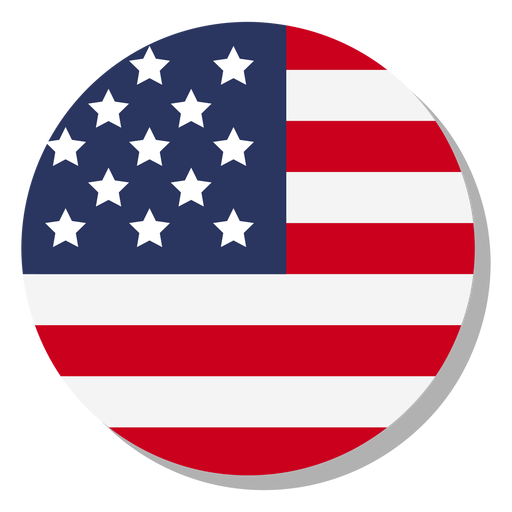 Trade tensions
Part III
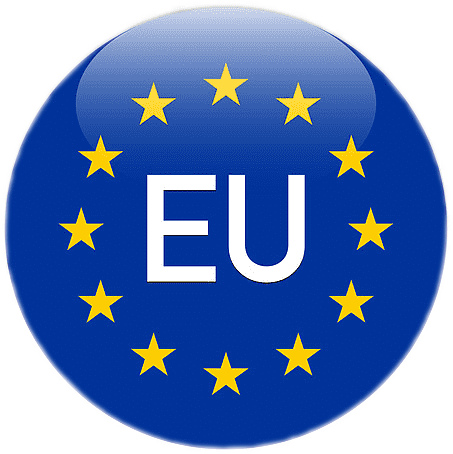 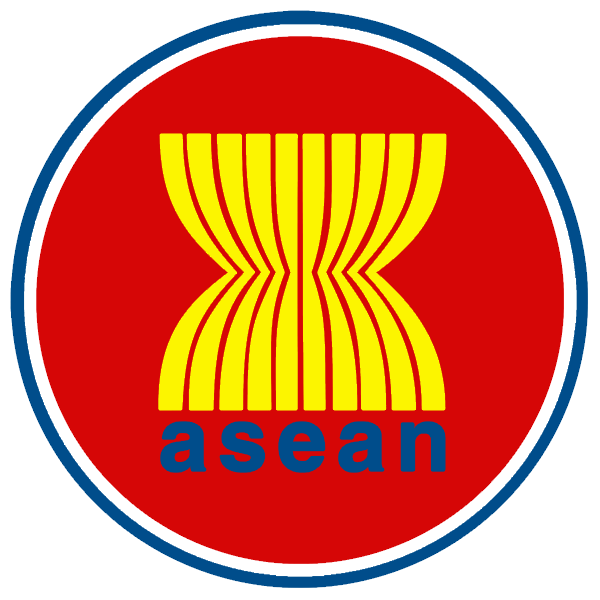 Technology
Chirathivat & Langhammer (2020)
US to EU
Supported Brexit & preferred a bilateral deal
Supported CEE countries to resist EU policy
Held EU hostage of their tension on technology
Germany---benign neglect
The UK-----partial compliance

US to ASEAN
Not much
Preferred Vietnam, the Philippines, Malaysia and Thailand to the others
Imposed punitive duties on members that facilitated Chinese transshipment
Started to relocate high tech production from China to ASEAN countries
Part I
China to EU
“Digital Silk Road” as part of BRI to sell Chinese tech products
Eastern EU members: strict
CEE countries: receptive 


China to ASEAN
China benefited from ASEAN-China FTA
ASEAN depended on China’s import
ASEAN welcomed BRI and Chinese tech products
Part II
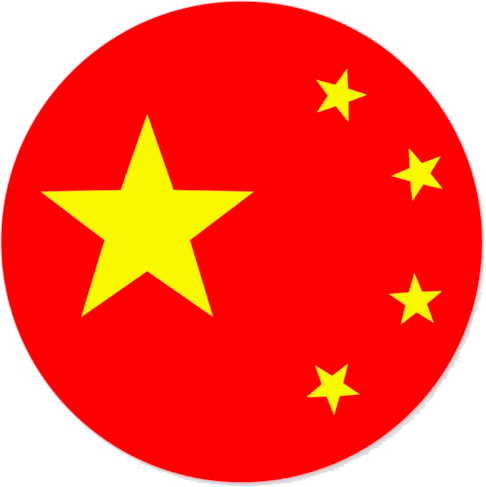 Part II
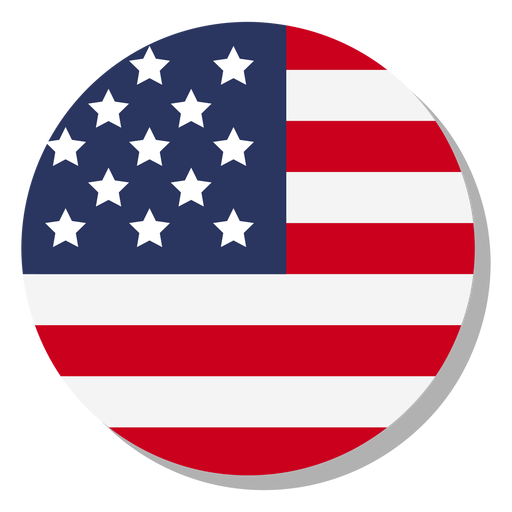 Trade tensions
Part III
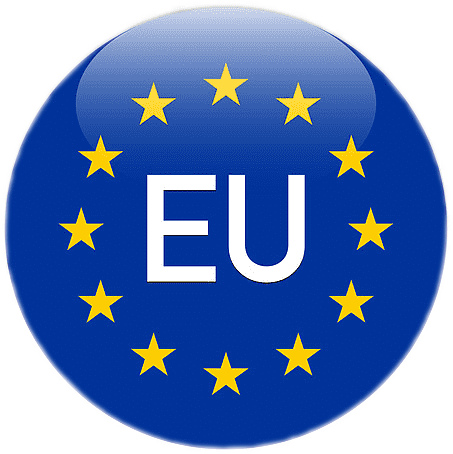 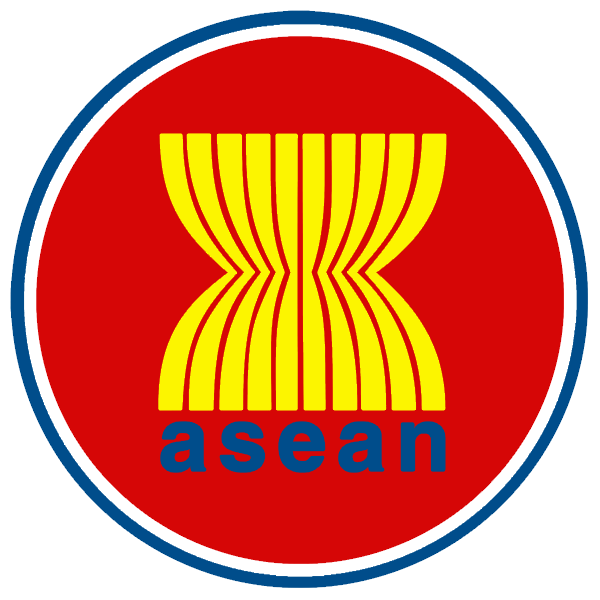 Technology
Chirathivat & Langhammer (2020)
US to EU
Supported Brexit & preferred a bilateral deal
Supported CEE countries to resist EU policy
Held EU hostage of their tension on technology
Germany---benign neglect
The UK-----partial compliance

US to ASEAN
Not much
Preferred Vietnam, the Philippines, Malaysia and Thailand to the others
Imposed punitive duties on members that facilitated Chinese transshipment
Started to relocate high tech production from China to ASEAN countries
Part I
China to EU
“Digital Silk Road” as part of BRI to sell Chinese tech products
Eastern EU members: strict
CEE countries: receptive 


China to ASEAN
China benefited from ASEAN-China FTA
ASEAN depended on China’s import
ASEAN welcomed BRI and Chinese tech products
Part II
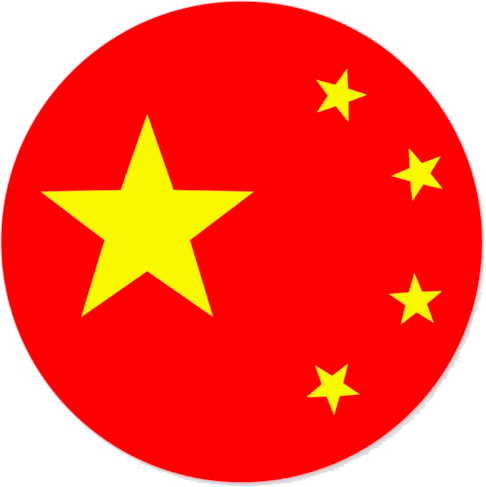 Part II
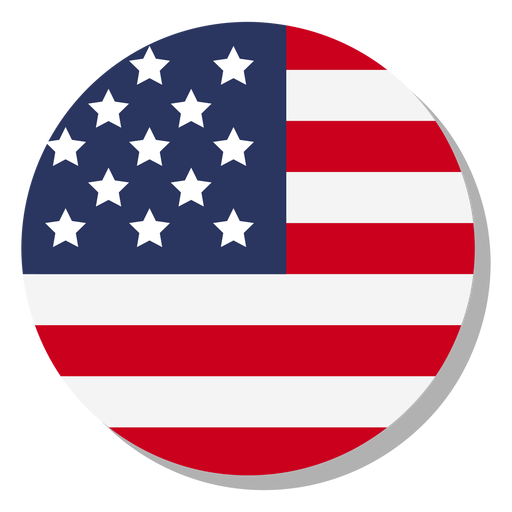 Trade tensions
Part III
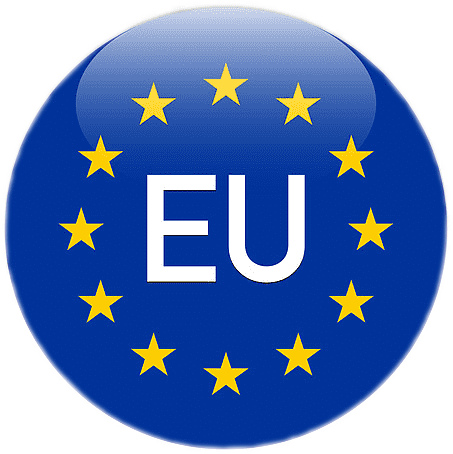 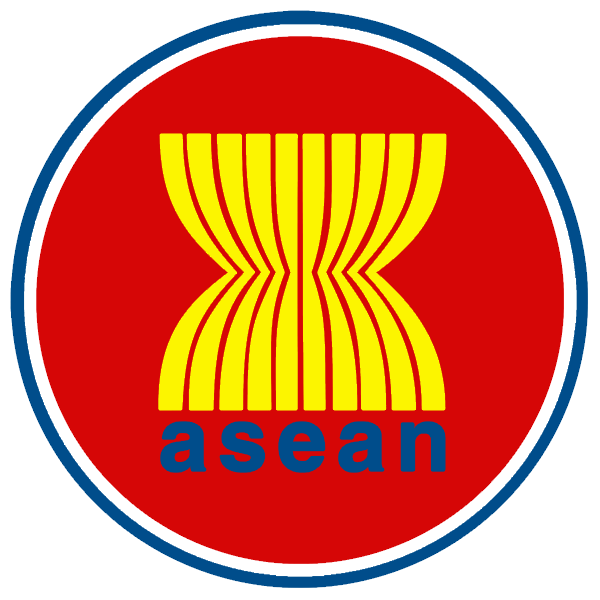 As a result..
Chirathivat & Langhammer (2020)
Part I
Political Cost
One common policy
Compromise ≠ the best policy
One common policy = authoritative?


Economic Cost
IT&AI Economies of scale unreachable, impeded by successful DRPs
Links between Trade policy and investment policy destroyed
Part II
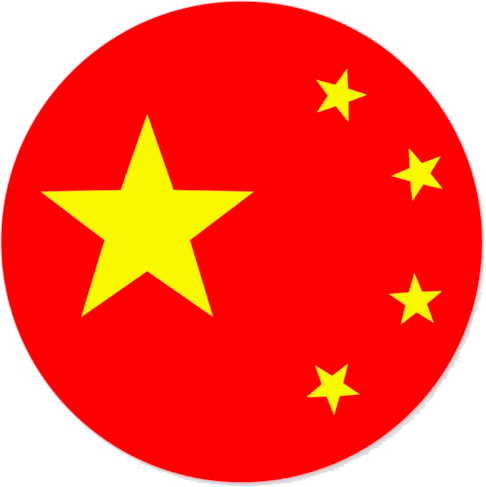 Part II
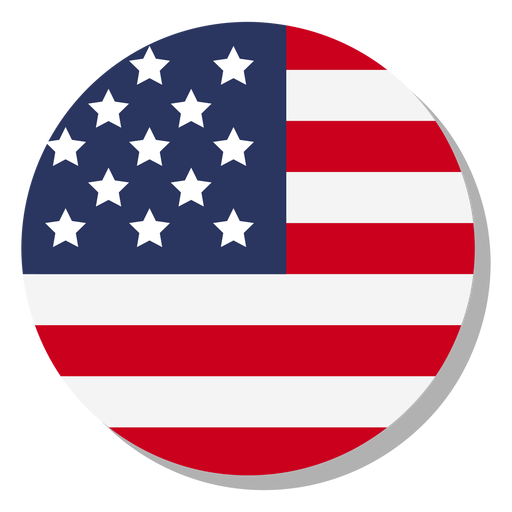 Trade tensions
Part III
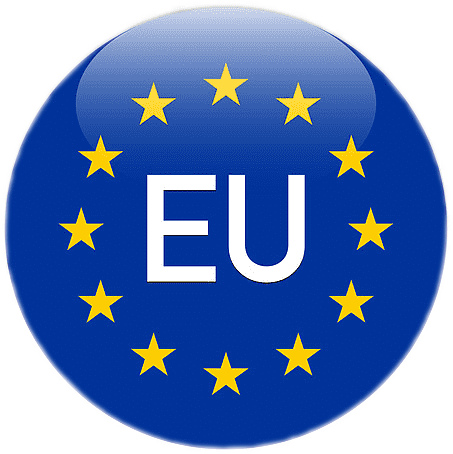 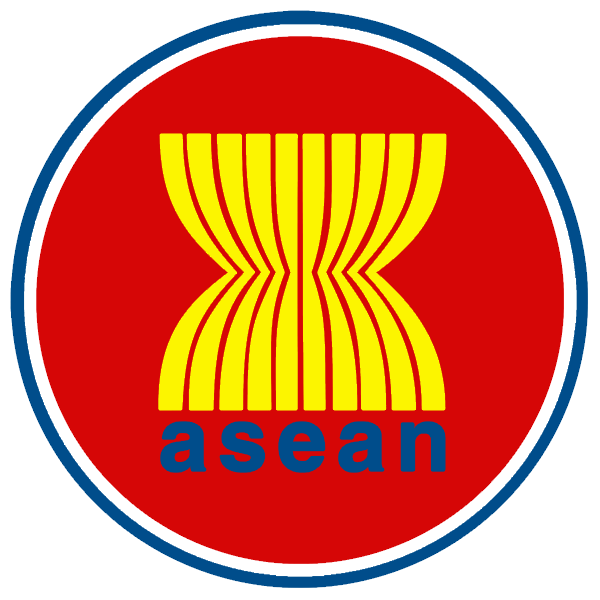 Chirathivat & Langhammer (2020)
Part I
What EU & ASEAN can do individually
EU:
Seek policies that has extensive public support
Pursue project-oriented cooperation (bottom-up)>>vague market-oriented integration
Encourage private EU investors cooperate closely with US/China local companies to prevent DRPs
ASEAN:
Envision a long-term US-China trade disputes and make counter policy
Balance its relations with China and the US (BRI & FOIP)
Strengthen ASEAN integration

What EU & ASEAN can do jointly
Part II
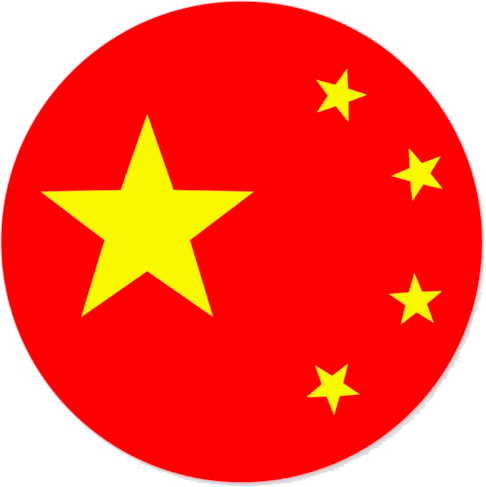 Part II
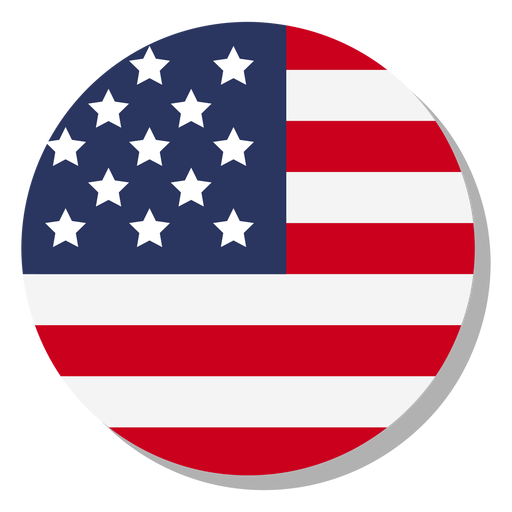 Trade tensions
Part III
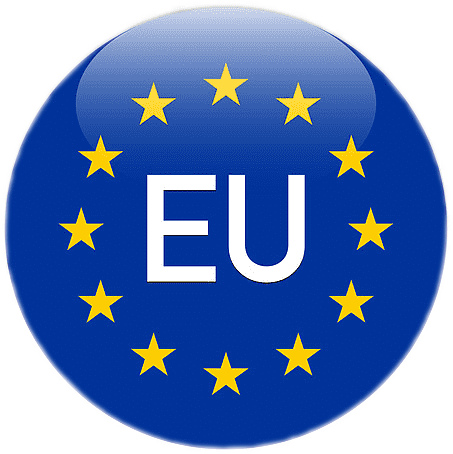 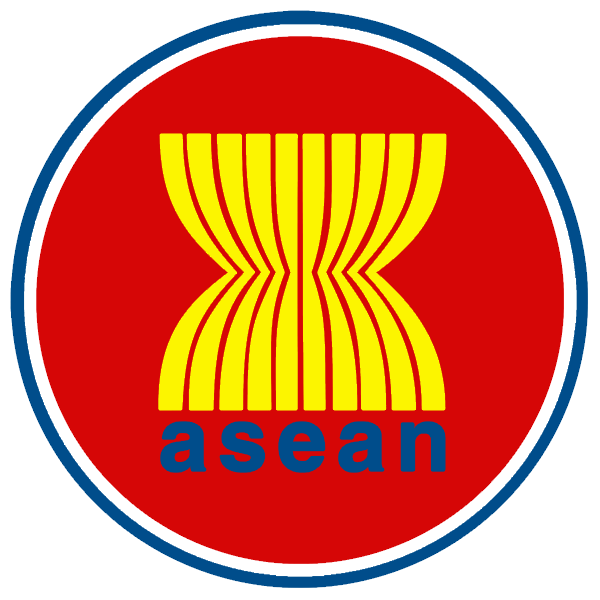 Chirathivat & Langhammer (2020)
Part I
What EU & ASEAN can do individually

What EU & ASEAN can do jointly
Challenges
Different level of integration
Different level of democracy
Prospect
Formats to explore questions related to DRP
“[A] shared destiny of DRP, one of mutual benefit and respect”
Part II
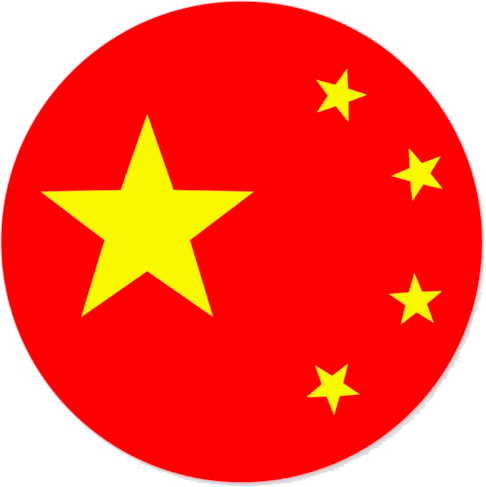 Part II
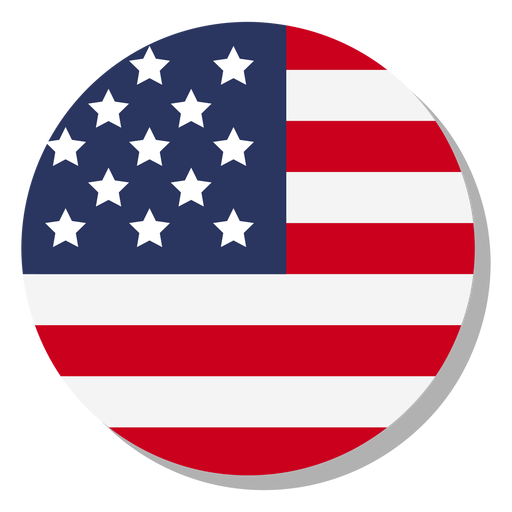 Trade tensions
Part III
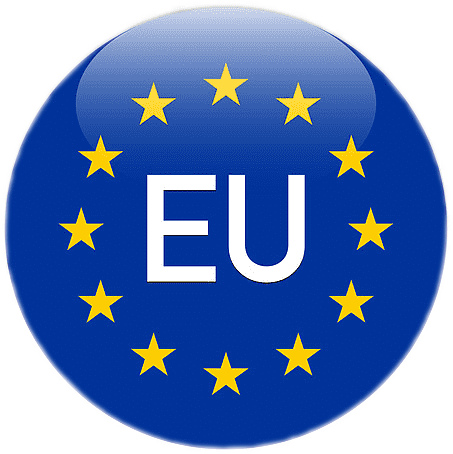 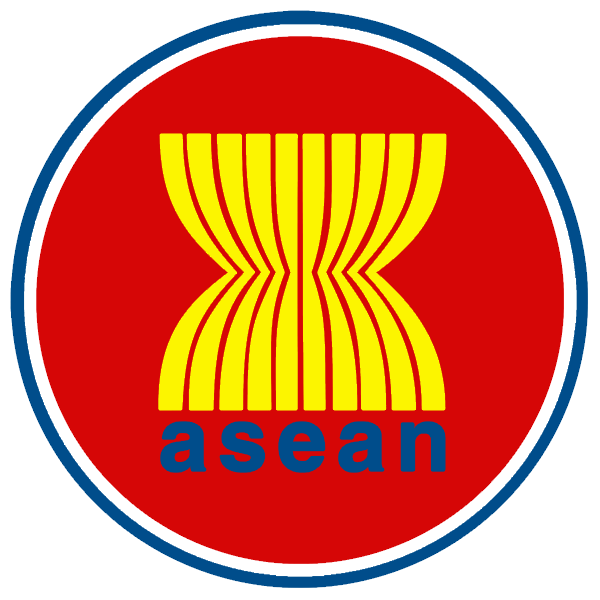 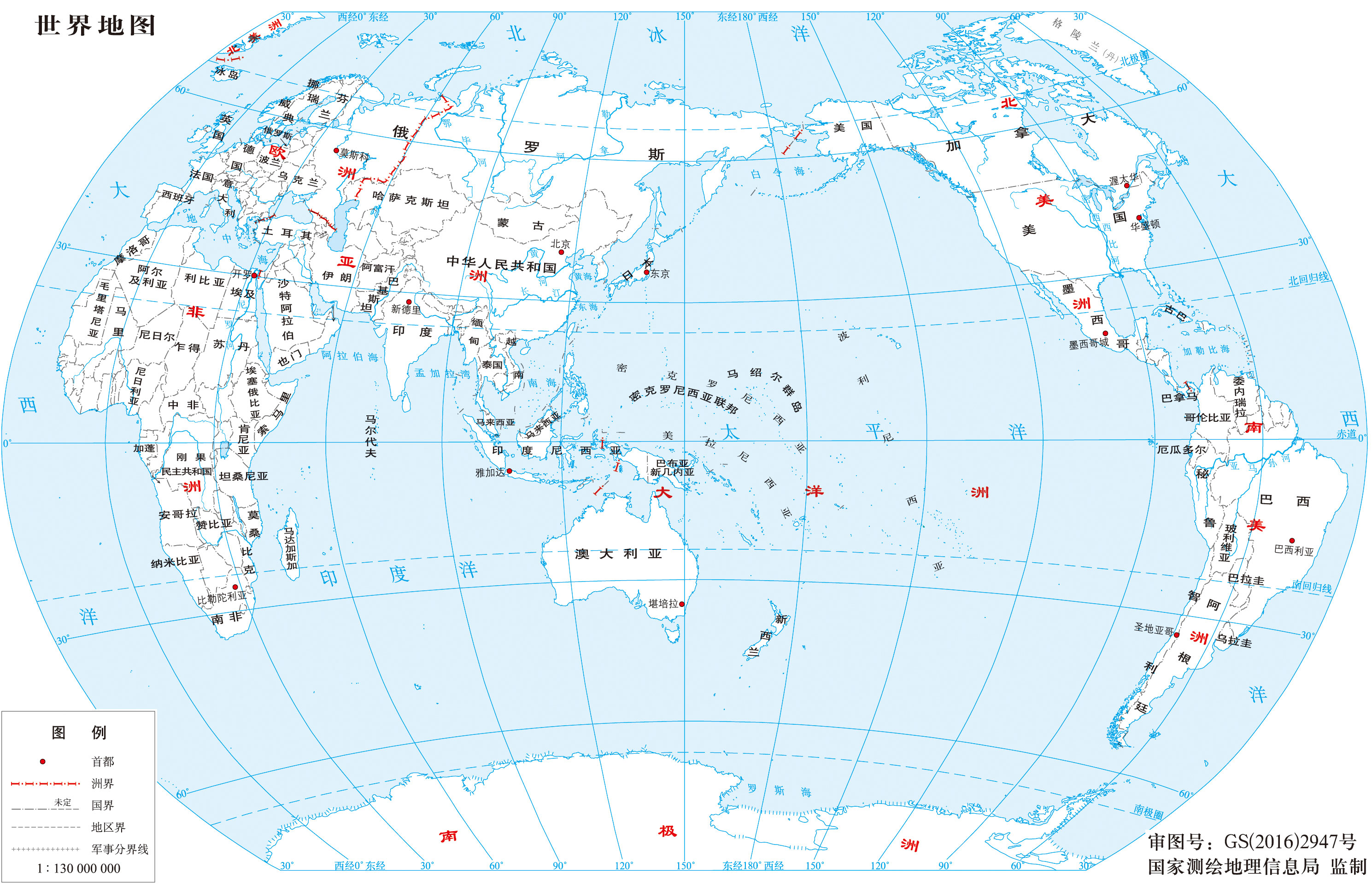 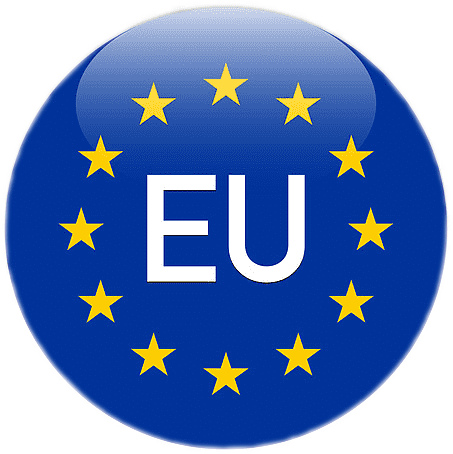 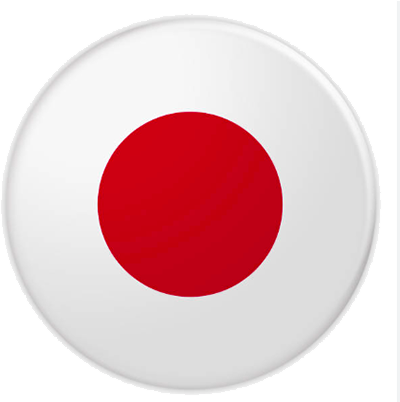 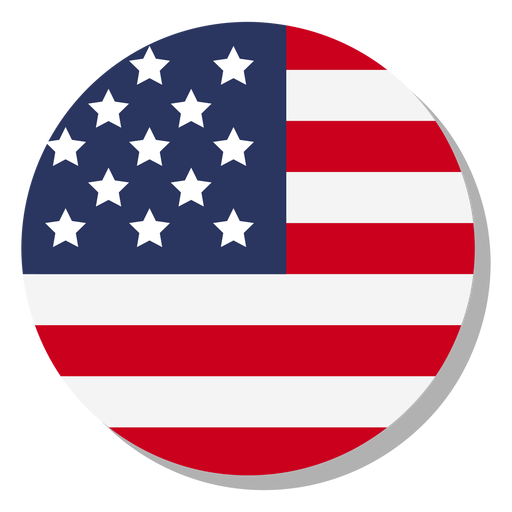 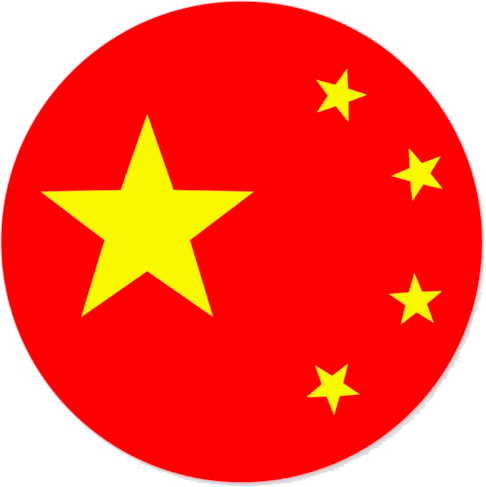 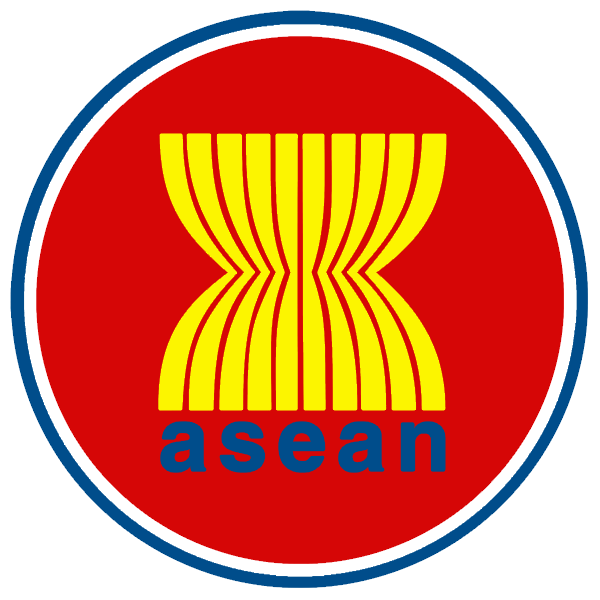 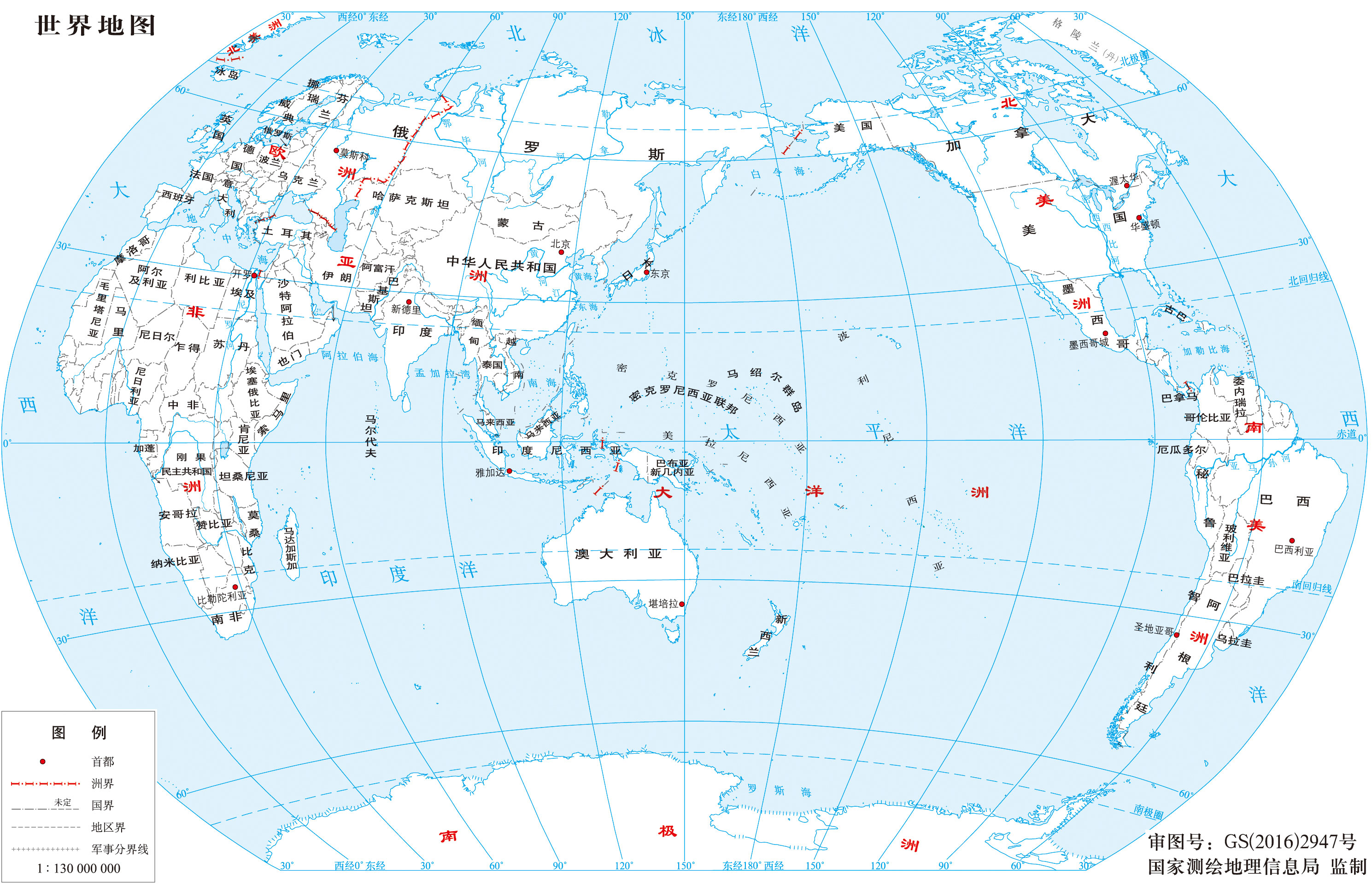 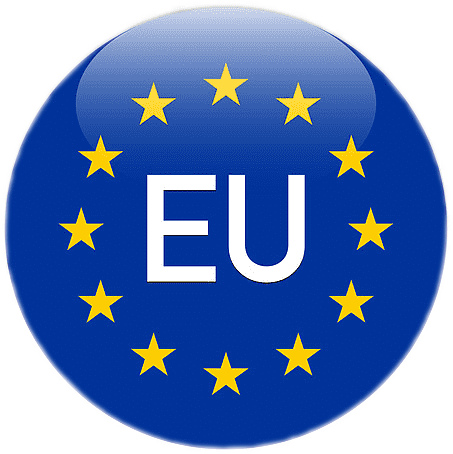 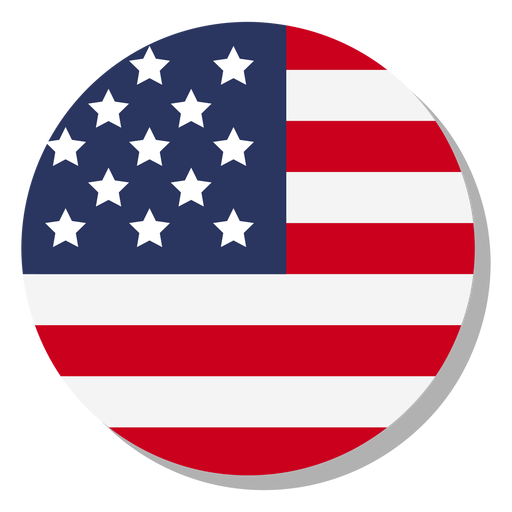 Valockova, Barbora. “ASEAN’s Limited Centrality in Connectivity: Managing Infrastructure Competition between China and Japan.” Asia Policy, vol. 16, no. 1, 2021, pp. 129-153.
A2
Some argue for a infrastructure forum
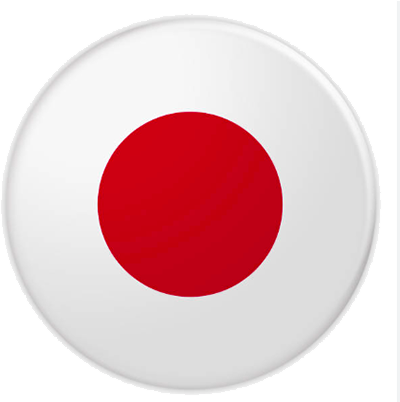 Option 1
EPQI
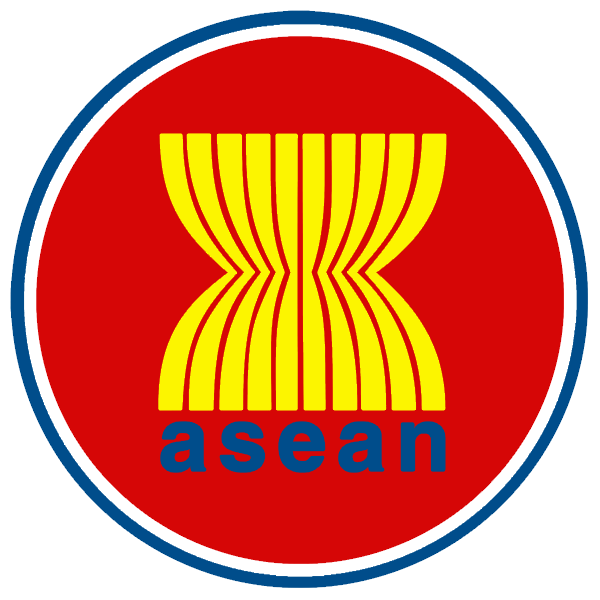 competition
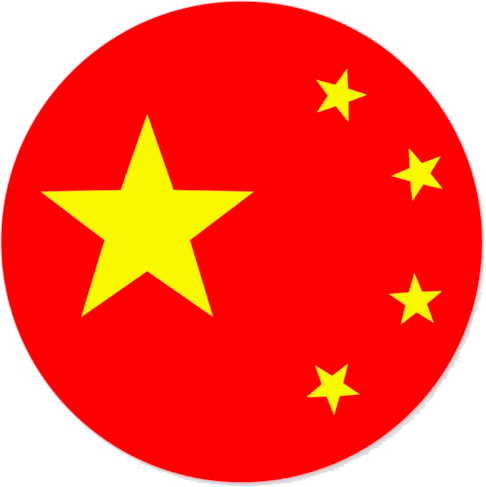 Option 2
BRI
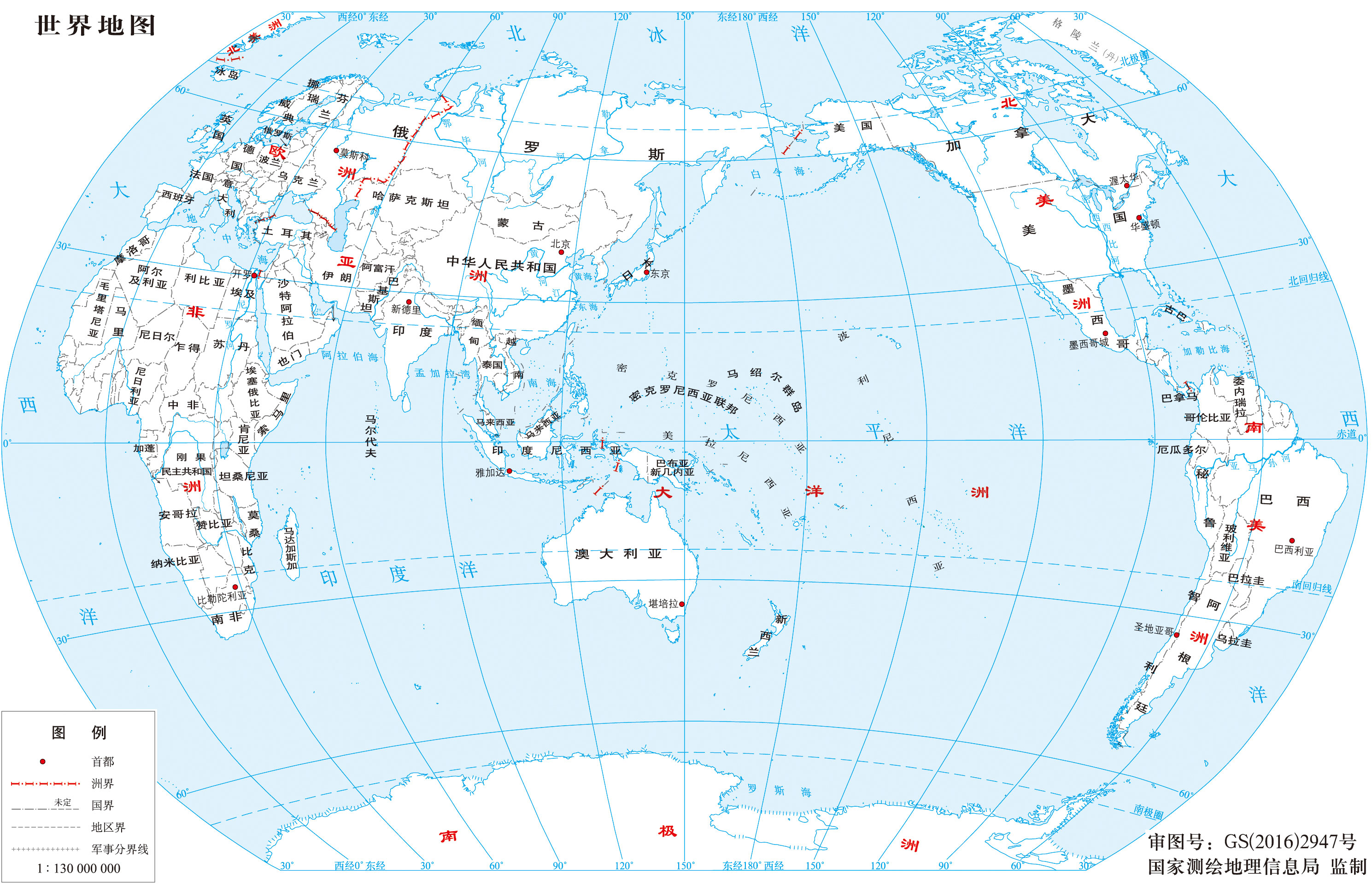 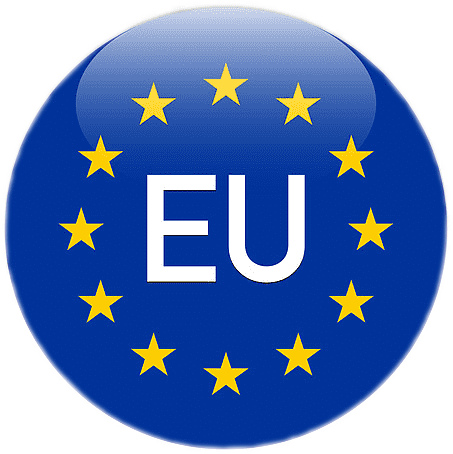 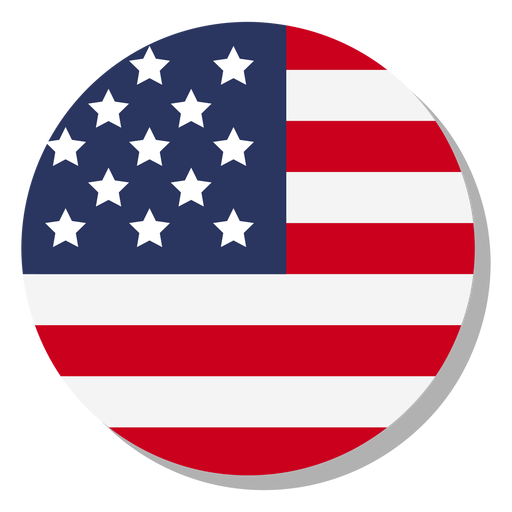 Valockova, Barbora. “ASEAN’s Limited Centrality in Connectivity: Managing Infrastructure Competition between China and Japan.” Asia Policy, vol. 16, no. 1, 2021, pp. 129-153.
A2
Some argue for a infrastructure forum
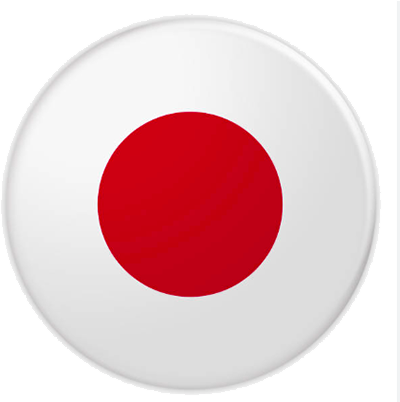 Option 1
EPQI
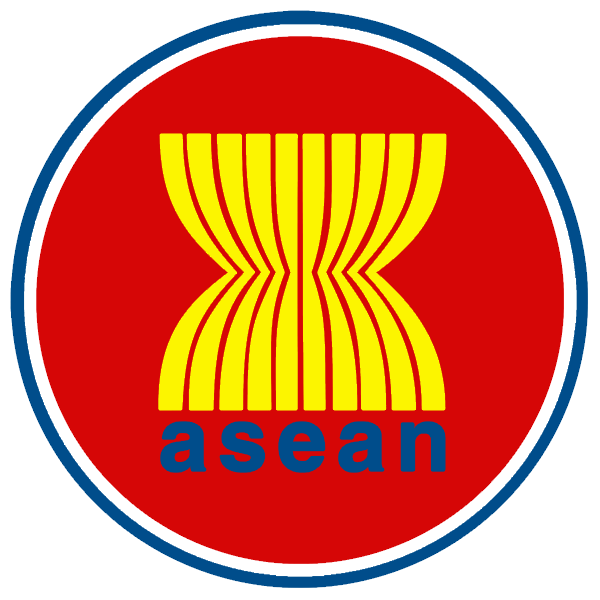 competition
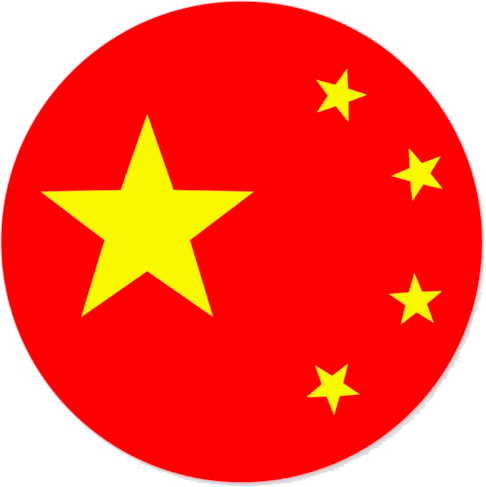 limited centrality in connectivity
Option 2
BRI
=
Scope setter
≠
Leader, Convener, Convenience, Necessity
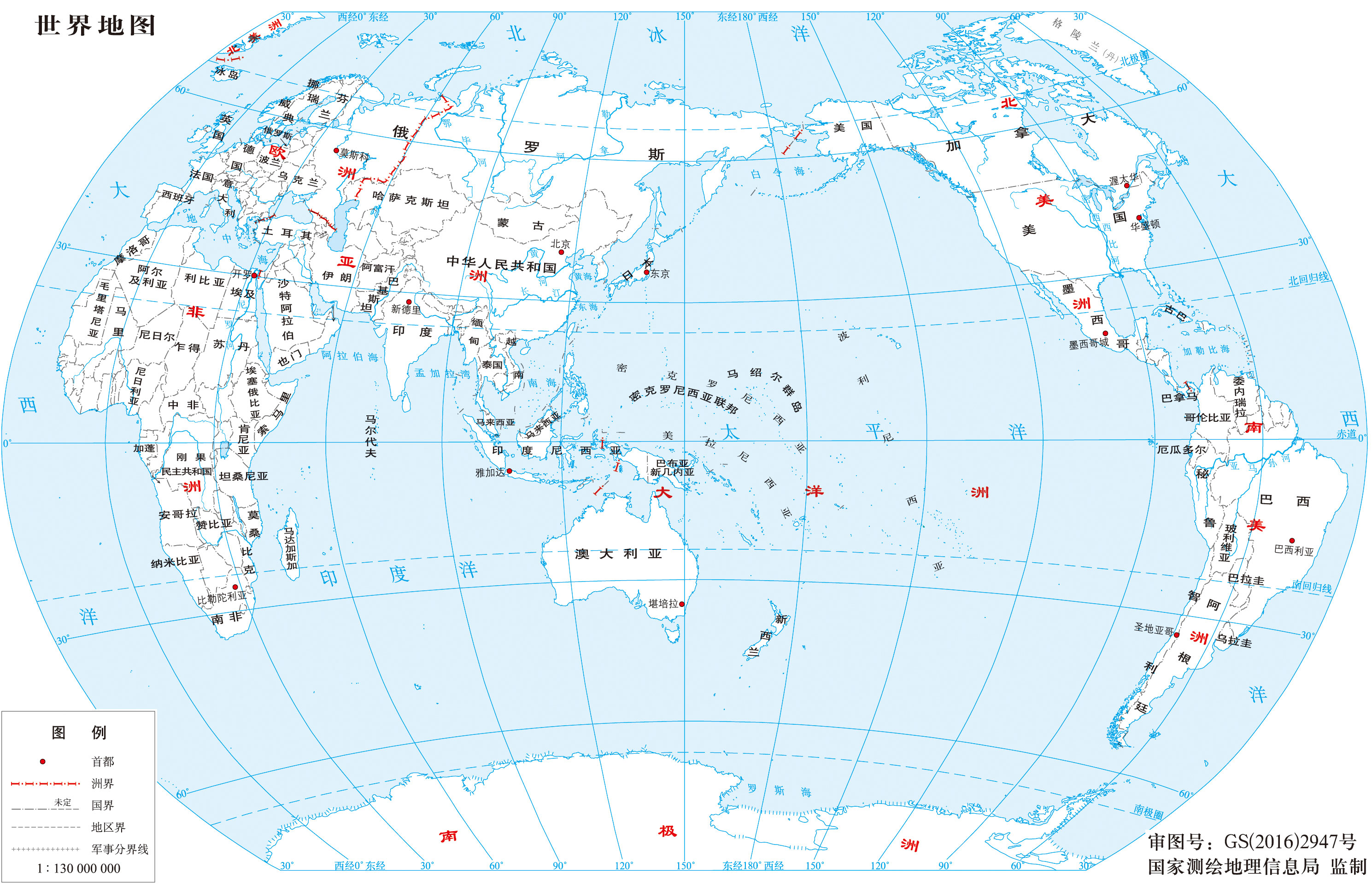 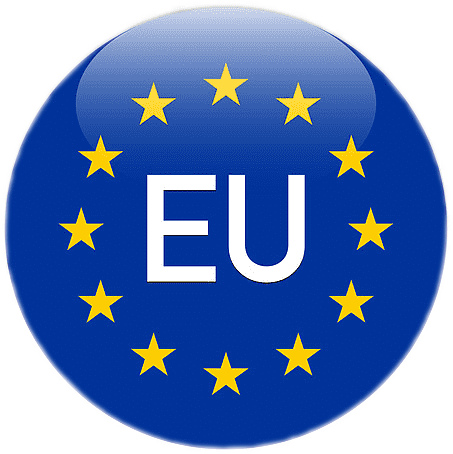 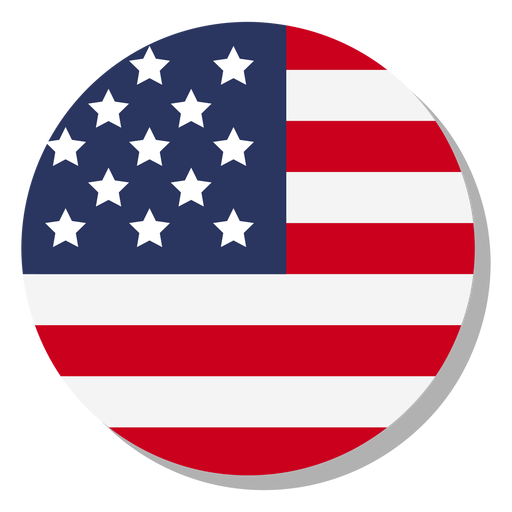 Valockova, Barbora. “ASEAN’s Limited Centrality in Connectivity: Managing Infrastructure Competition between China and Japan.” Asia Policy, vol. 16, no. 1, 2021, pp. 129-153.
A2
Some argue for a infrastructure forum
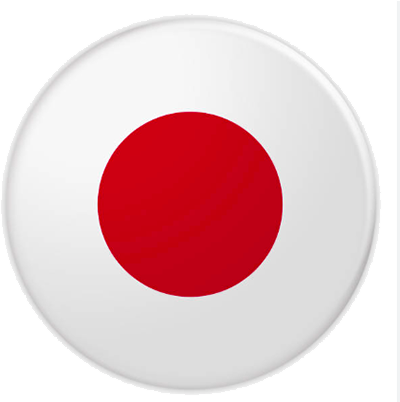 Option 1
EPQI
Internal factors
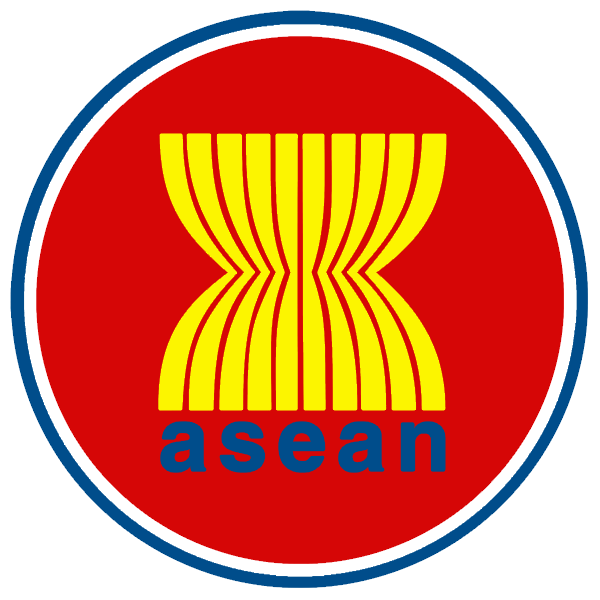 competition
Member states
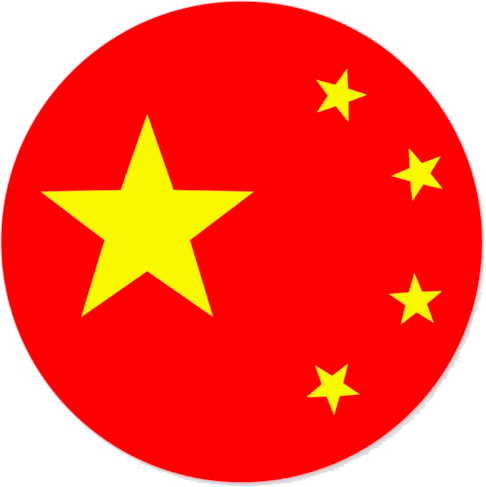 limited centrality in connectivity
Option 2
BRI
Stakeholders
=
Scope setter
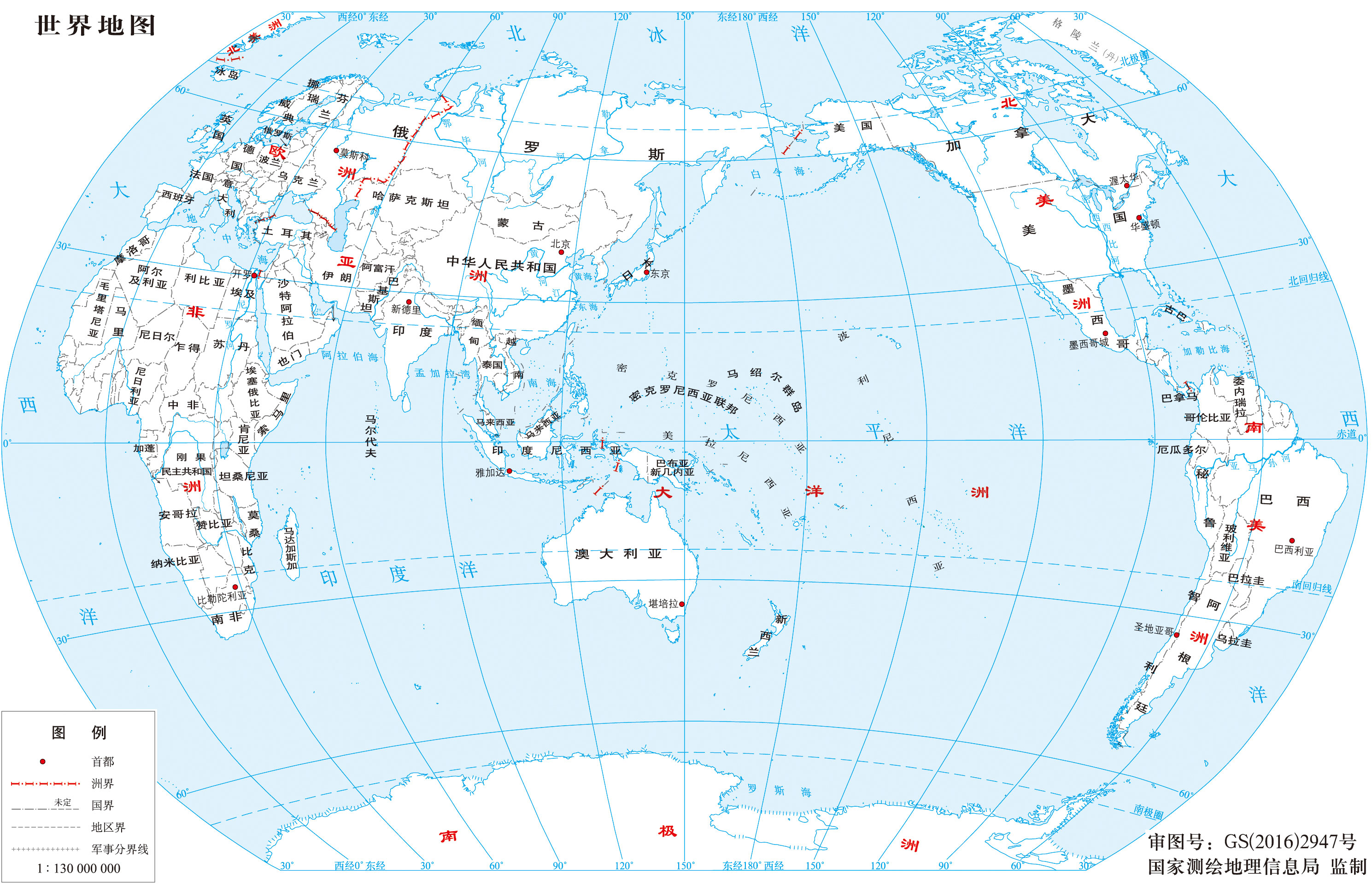 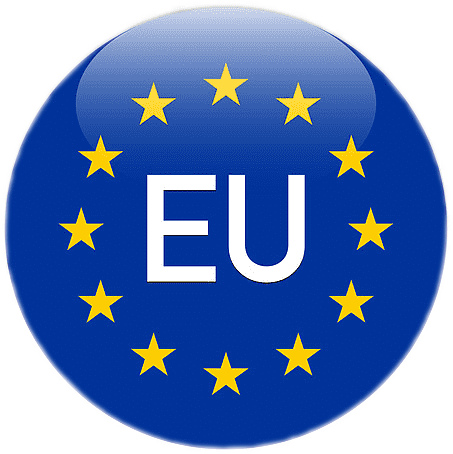 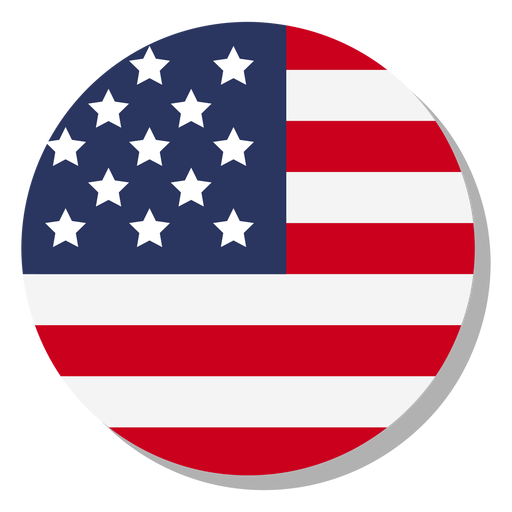 Valockova, Barbora. “ASEAN’s Limited Centrality in Connectivity: Managing Infrastructure Competition between China and Japan.” Asia Policy, vol. 16, no. 1, 2021, pp. 129-153.
A2
Some argue for a infrastructure forum
External factors
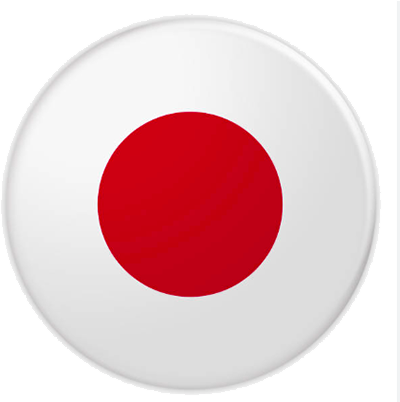 Option 1
EPQI
Internal factors
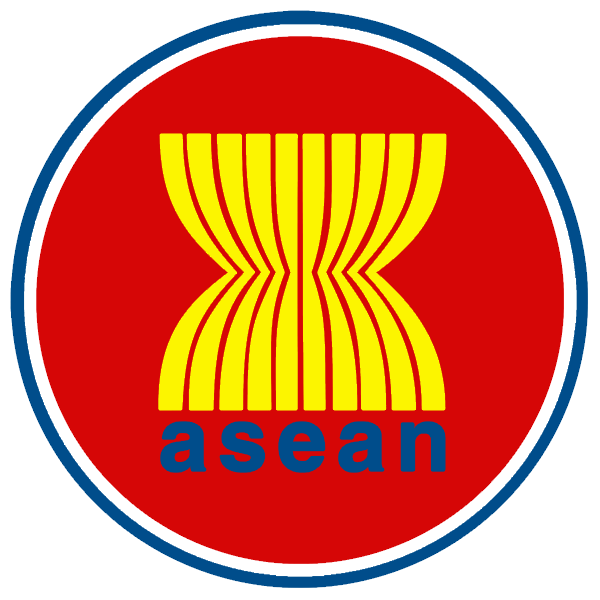 competition
Member states
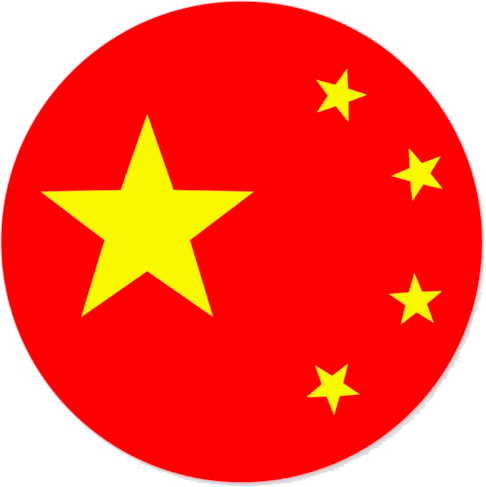 limited centrality in connectivity
Option 2
BRI
Stakeholders
=
Scope setter
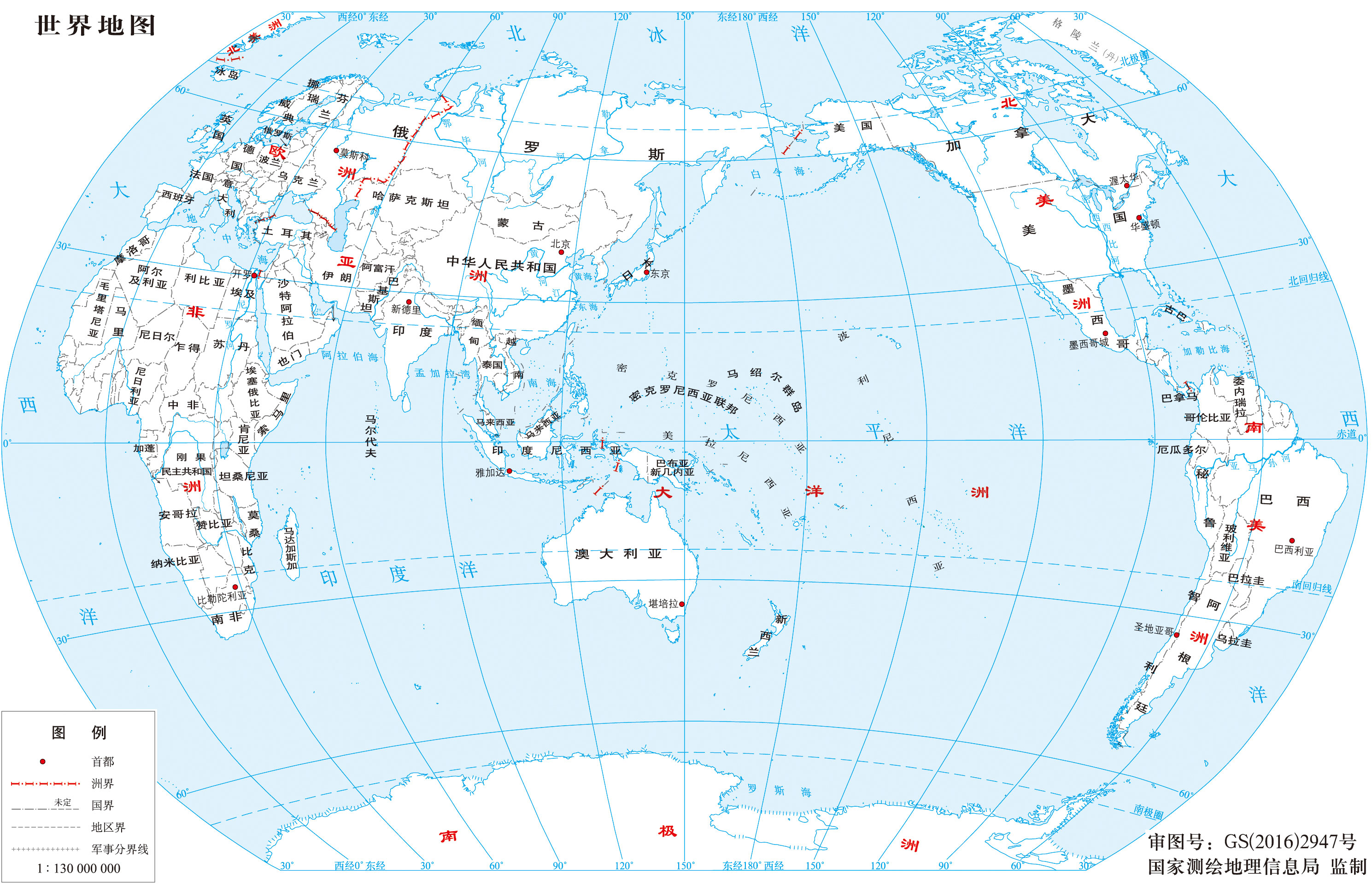 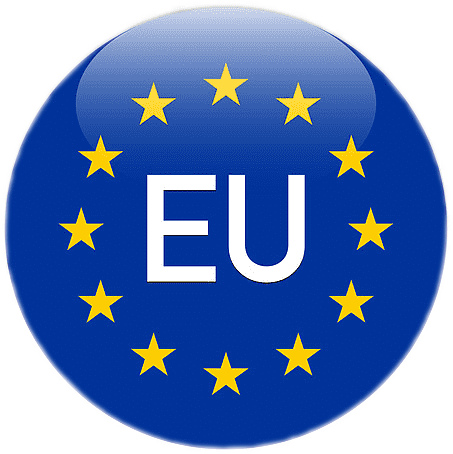 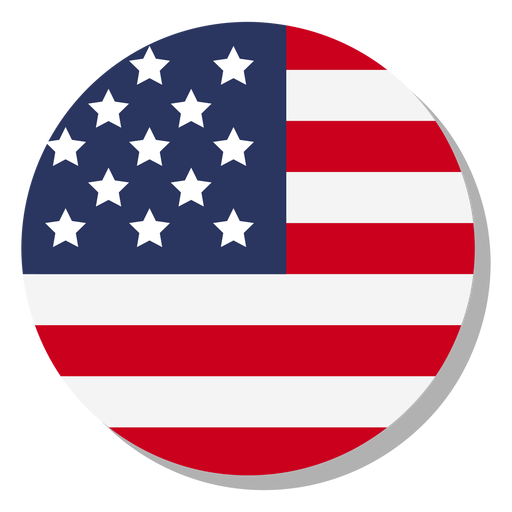 Valockova, Barbora. “ASEAN’s Limited Centrality in Connectivity: Managing Infrastructure Competition between China and Japan.” Asia Policy, vol. 16, no. 1, 2021, pp. 129-153.
A2
Some argue for a infrastructure forum
External factors
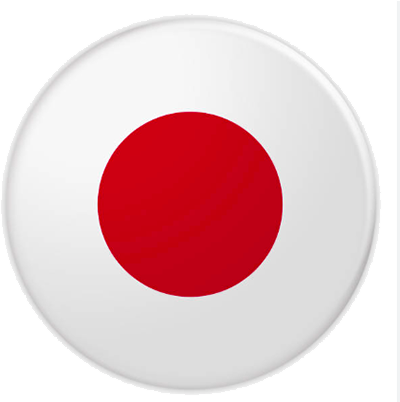 Option 1
EPQI
Internal factors
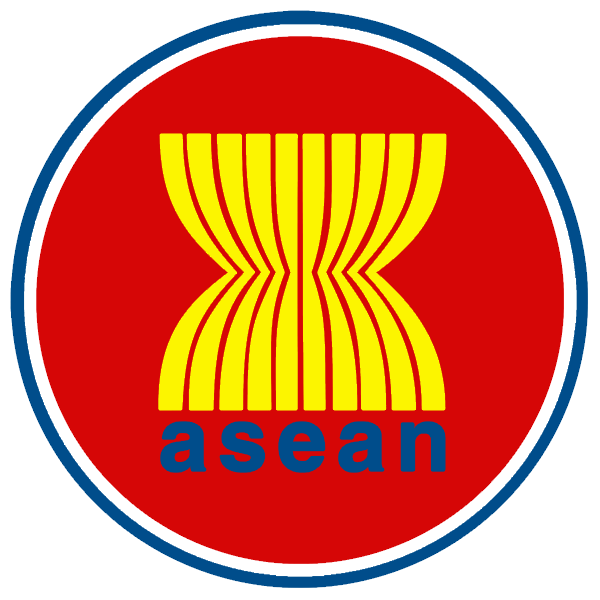 competition
Socializing
Member states
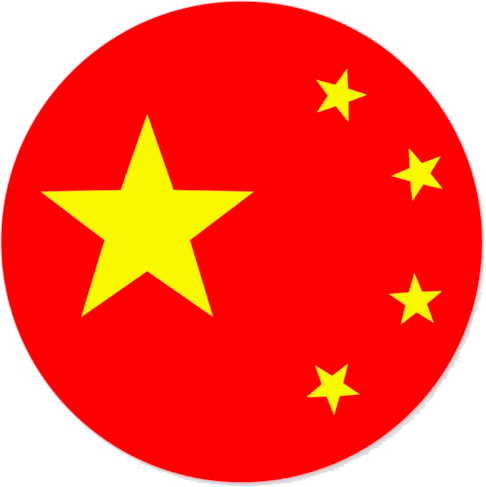 limited centrality in connectivity
Option 2
BRI
Stakeholders
=
Scope setter
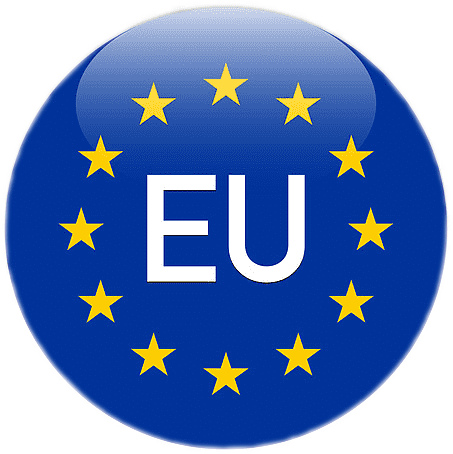 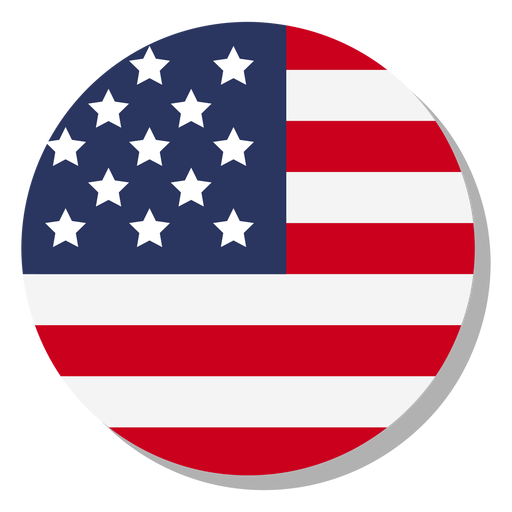 External factors
Valockva (2021)
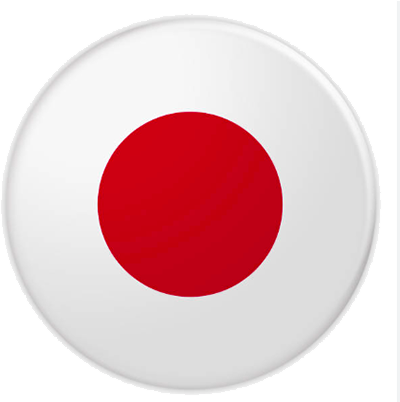 Option 1
EPQI
Internal factors
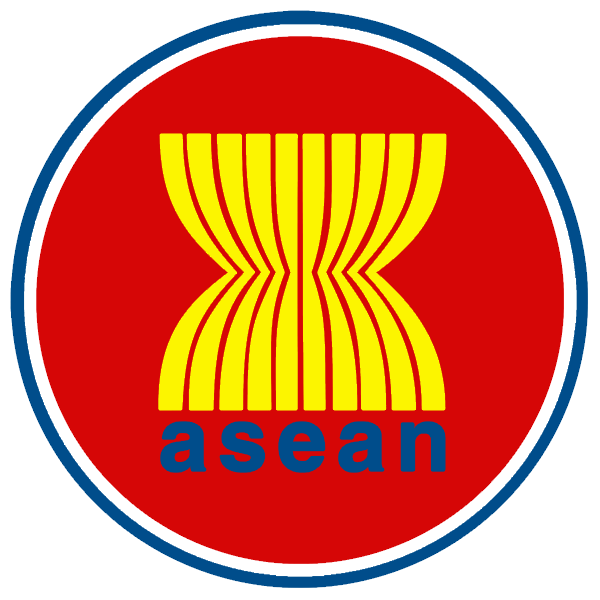 Socializing
Member states
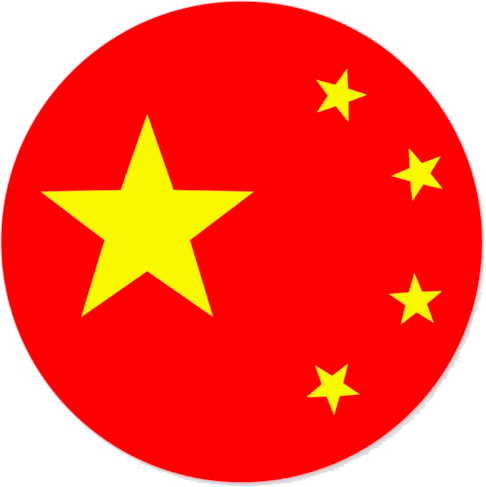 Option 2
limited centrality in connectivity
BRI
Concept
Stake-holders
=
Scope setter
“to perform a central role in regional security, institutional and strategic architecture.” (133)
Leader, convener, hub/node, driver of progress, convenience
ASEAN centrality =

ASEAN connectivity = 

ASEAN centrality in connectivity =
To benefit all members and to promote ASEAN centrality
MPAC 2010, MPAC 2025; mobilizing external partners
“the ability to set up a multilateral mechanism to maneuver effectively vis-à-vis the interests of external partners in connectivity”
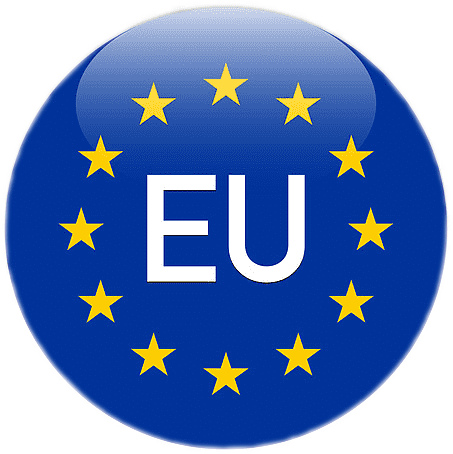 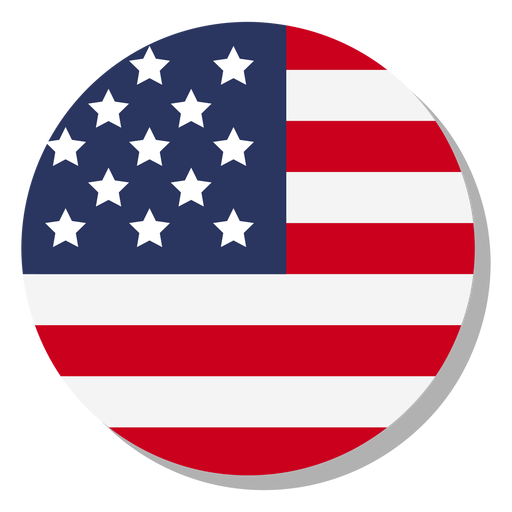 External factors
Valockva (2021)
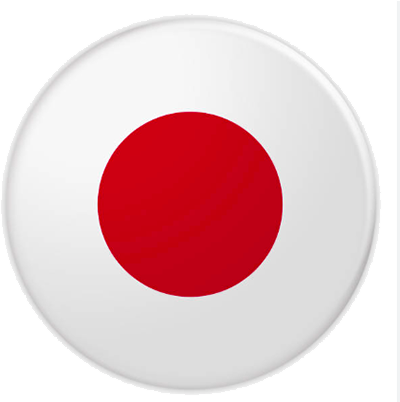 Option 1
EPQI
Internal factors
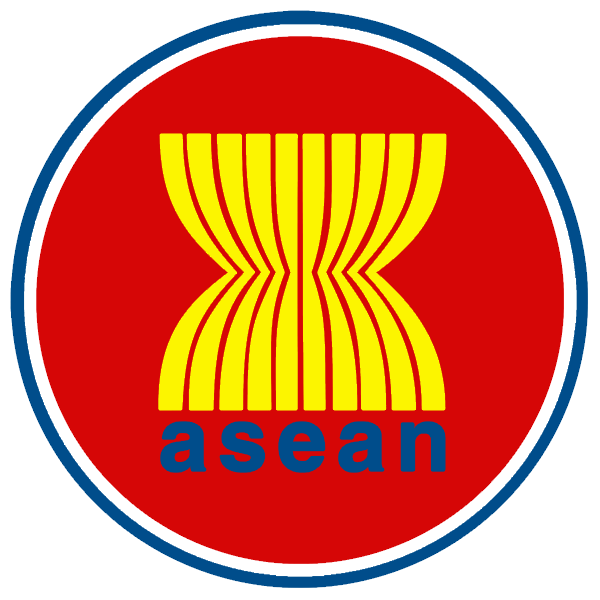 Socializing
Member states
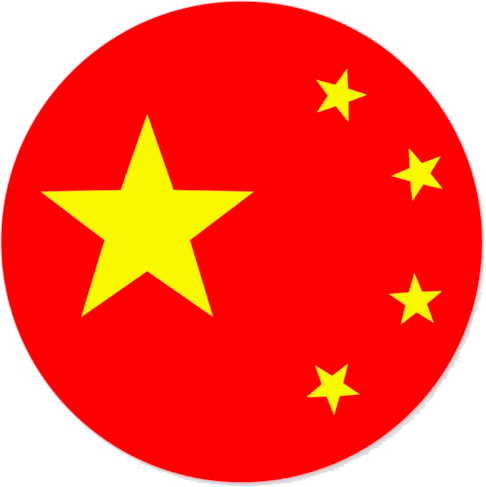 Option 2
limited centrality in connectivity
BRI
Concept
Stake-holders
=
LOW
But in a good way
Scope setter
“to perform a central role in regional security, institutional and strategic architecture.” (133)
Leader, convener, hub/node, driver of progress, convenience
ASEAN centrality =

ASEAN connectivity = 

ASEAN centrality in connectivity =
To benefit all members and to promote ASEAN centrality
MPAC 2010, MPAC 2025; mobilizing external partners
“the ability to set up a multilateral mechanism to maneuver effectively vis-à-vis the interests of external partners in connectivity”
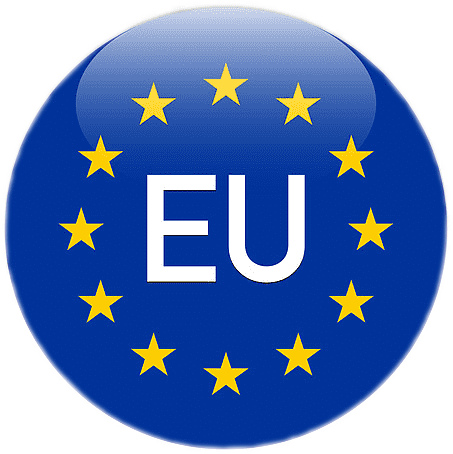 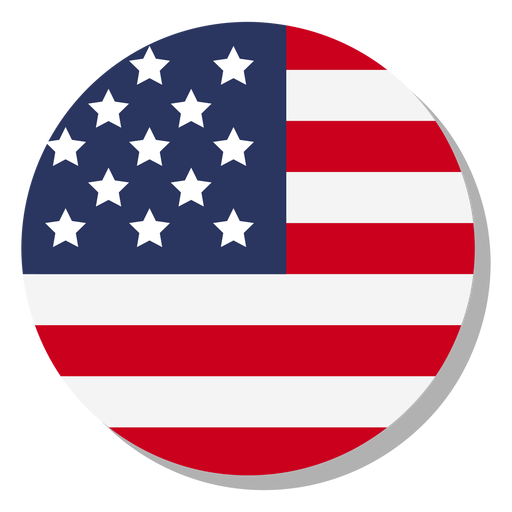 External factors
Valockva (2021)
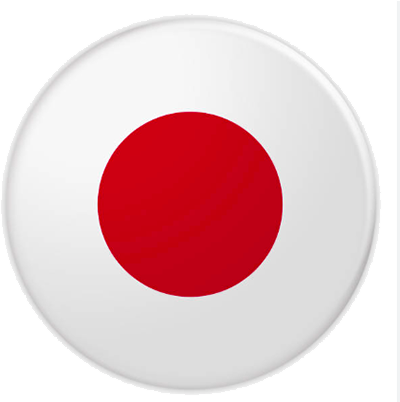 Option 1
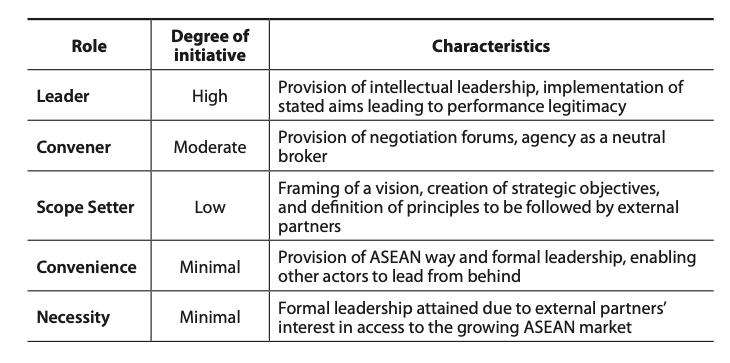 EPQI
Internal factors
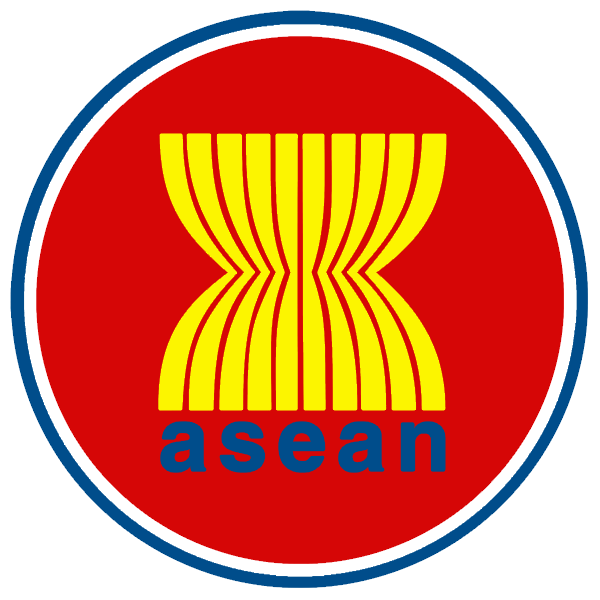 Socializing
Member states
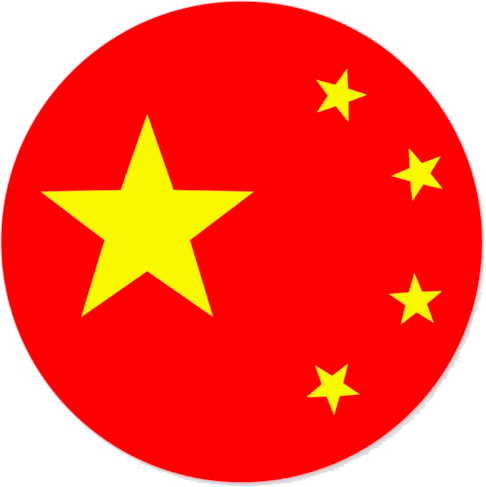 Option 2
limited centrality in connectivity
BRI
Stake-holders
=
LOW
But in a good way
Scope setter
“to perform a central role in regional security, institutional and strategic architecture.” (133)
Leader, convener, hub/node, driver of progress, convenience
ASEAN centrality =

ASEAN connectivity = 

ASEAN centrality in connectivity =
To benefit all members and to promote ASEAN centrality
MPAC 2010, MPAC 2025; mobilizing external partners
“the ability to set up a multilateral mechanism to maneuver effectively vis-à-vis the interests of external partners in connectivity”
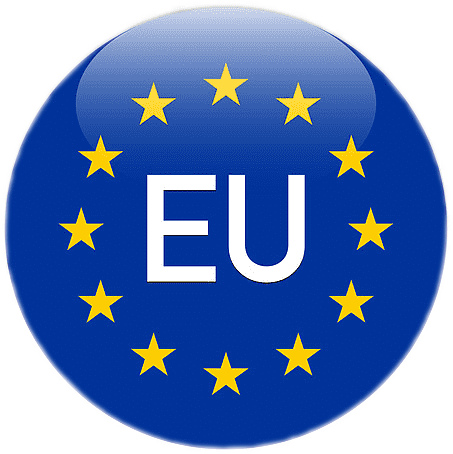 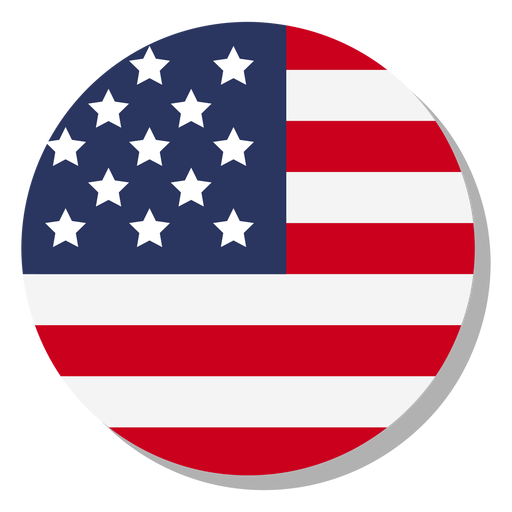 External factors
Valockva (2021)
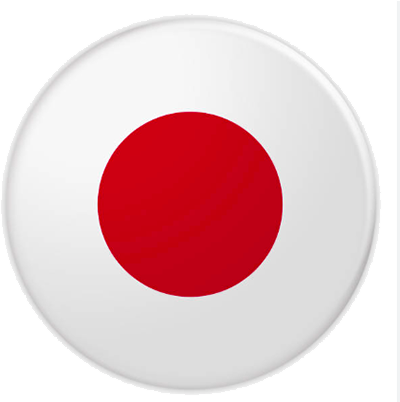 Option 1
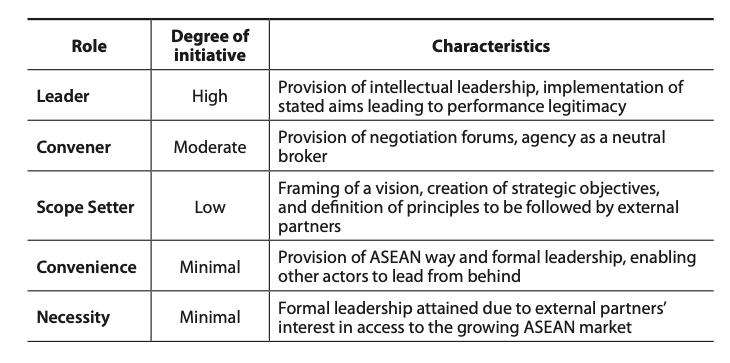 EPQI
Internal factors
5 strategic areas: 
sustainable infrastructure, 
digital innovation, 
seamless logistics, 
regulatory excellence,
people mobility

3 goals for infrastructure: 
increase investment in each state, 
enhance the sharing of best infrastructure practice
deploy model for smart urbanization

Scope setter = setting goals & principles
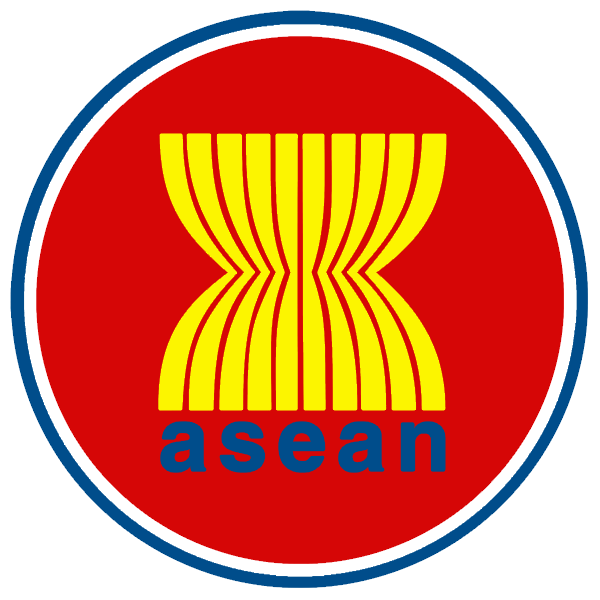 Socializing
Member states
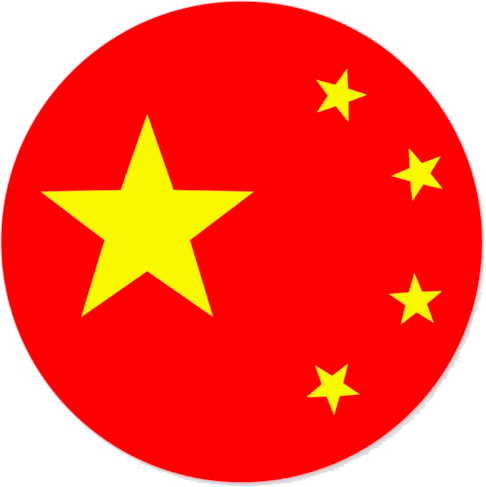 Option 2
limited centrality in connectivity
BRI
A Vision✅
A mechanism❌
Stake-holders
=
LOW
But in a good way
Scope setter
“to perform a central role in regional security, institutional and strategic architecture.” (133)
Leader, convener, hub/node, driver of progress, convenience
ASEAN centrality =

ASEAN connectivity = 

ASEAN centrality in connectivity =
To benefit all members and to promote ASEAN centrality
MPAC 2010, MPAC 2025; mobilizing external partners
“the ability to set up a multilateral mechanism to maneuver effectively vis-à-vis the interests of external partners in connectivity”
External factors
Valockva (2021)
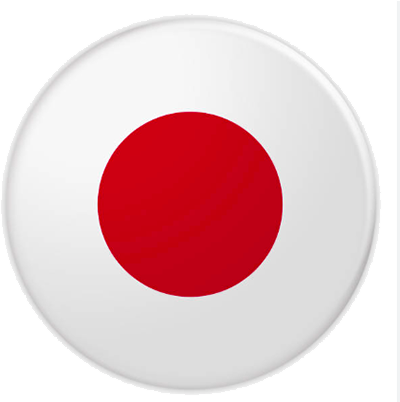 Option 1
EPQI
Internal factors
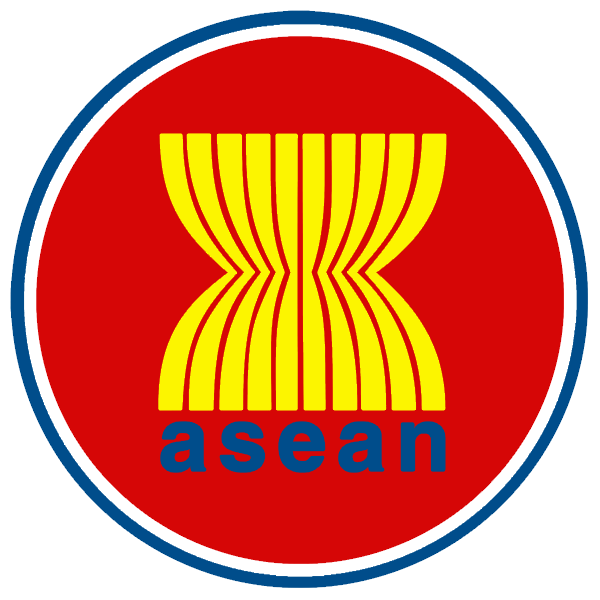 Socializing
Member states
Why low/limited?
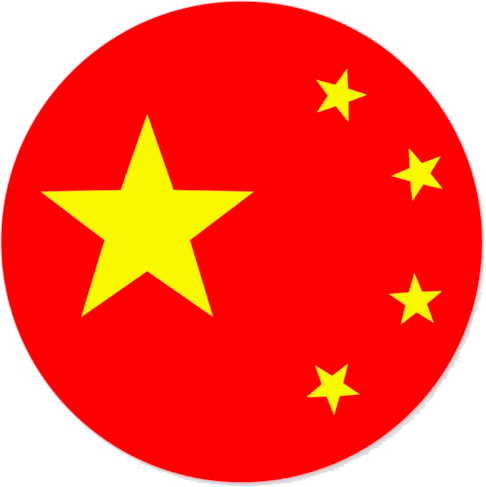 Option 2
limited centrality in connectivity
BRI
(Negotiation) Member states
Difference (China’s Maritime Silk Road)
Bandwagoning: Cambodia and Laos (China); Vietnam (Japan)
Hedging: Malaysia, the Philippines
Common patterns
Keep both engaged to gain bargaining power: 
rapid transit line (China in Hanoi; Japan in Ho Chi Minh)
Attach conditions to infrastructure deals
Jakarta-Surabaya (technology transfer; local labor; environment)
Keep in line with MPAC 2025 and highlight recipient-oriented cooperation
Japan revised loan making procedures & China lowered the price in Malaysia
(Implementation) Stakeholders
Stake-holders
=
Scope setter
External factors
Valockva (2021)
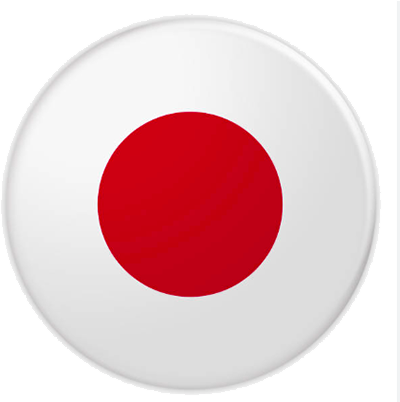 Option 1
EPQI
Internal factors
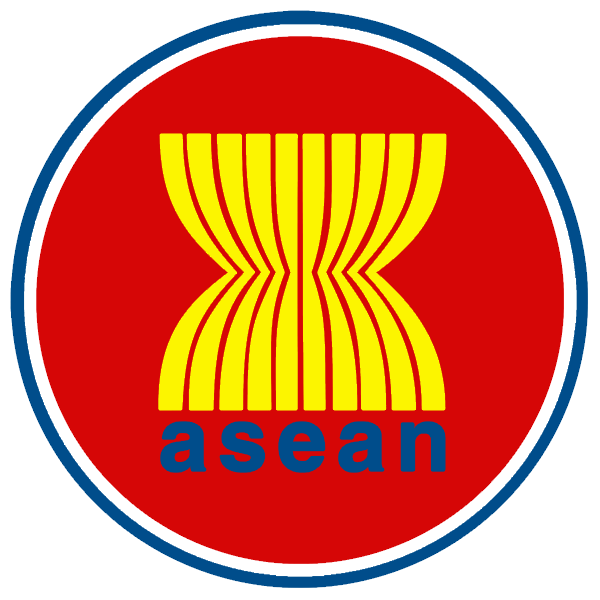 Socializing
Member states
Why low/limited?
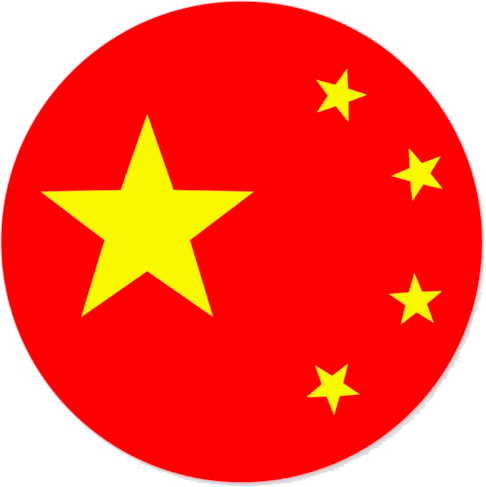 Option 2
limited centrality in connectivity
BRI
(Negotiation) Member states
Difference (China’s Maritime Silk Road)
Bandwagoning: Cambodia and Laos (China); Vietnam (Japan)
Hedging: Malaysia, the Philippines
Common patterns
Keep both engaged to gain bargaining power: 
rapid transit line (China in Hanoi; Japan in Ho Chi Minh)
Attach conditions to infrastructure deals
Jakarta-Surabaya (technology transfer; local labor; environment)
Keep in line with MPAC 2025 and highlight recipient-oriented cooperation
Japan revised loan making procedures & China lowered the price in Malaysia
(Implementation) Stakeholders
Stake-holders
=
Scope setter
They are Main player; not ASEAN

No need for a forum where there has to be a common voice, decreasing their bargaining power
External factors
Valockva (2021)
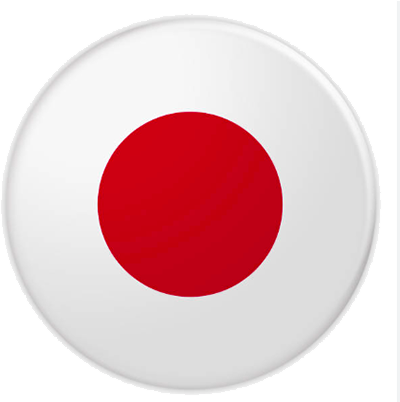 Option 1
EPQI
Internal factors
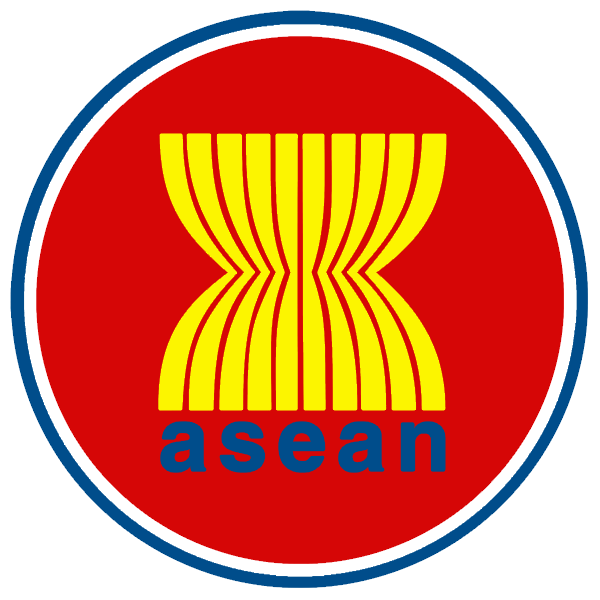 Socializing
Member states
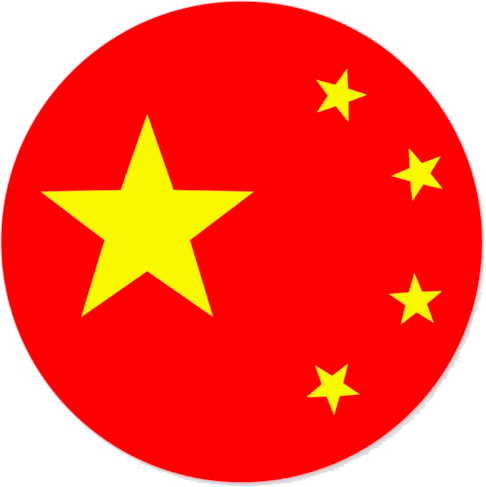 Option 2
limited centrality in connectivity
BRI
Why low/limited?
Stake-holders
=
(Negotiation) Member states
(Implementation) Stakeholders

National leaders pursuing political objectives
Malaysia former PM Mohamad’s attitudinal shift towards BRI
Companies differ in views and perception of risks
Japanese Private companies reluctant to bear risks
Chinese SOEs using their own labor rather than local labor
Scope setter
External factors
Valockva (2021)
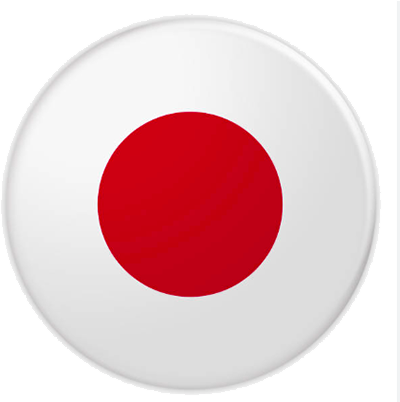 Option 1
EPQI
Internal factors
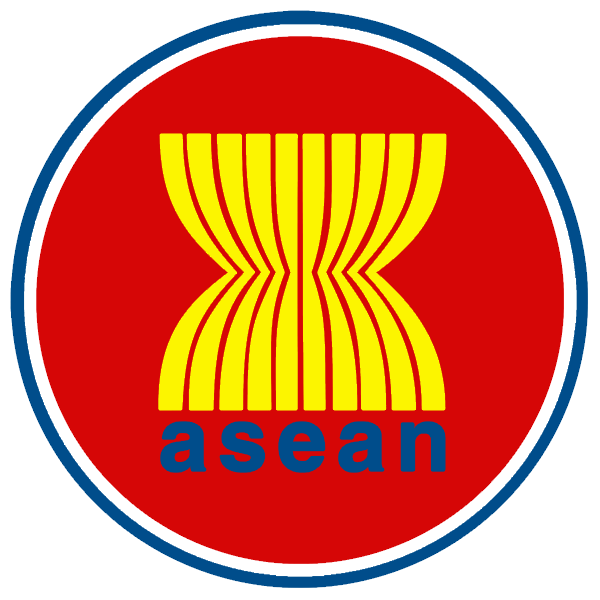 Socializing
Member states
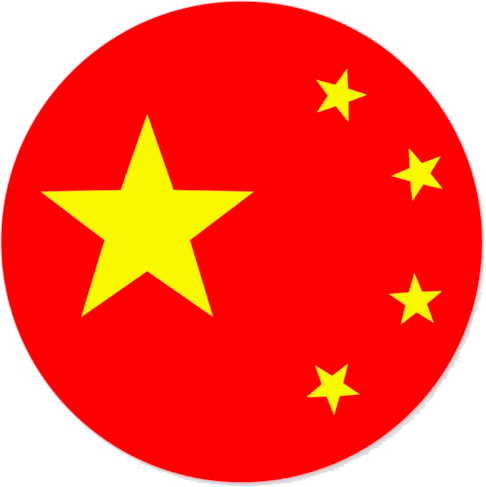 Option 2
limited centrality in connectivity
BRI
Why low/limited?
Stake-holders
=
(Negotiation) Member states
(Implementation) Stakeholders

National leaders pursuing political objectives
Malaysia former PM Mohamad’s attitudinal shift towards BRI
Companies differ in views and perception of risks
Japanese Private companies reluctant to bear risks
Chinese SOEs using their own labor rather than local labor
Scope setter
A forum will not be effective
External factors
Valockva (2021)
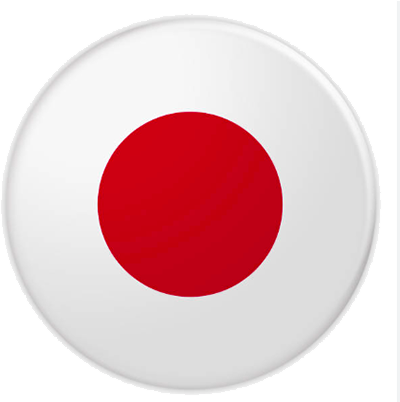 Option 1
EPQI
Internal factors
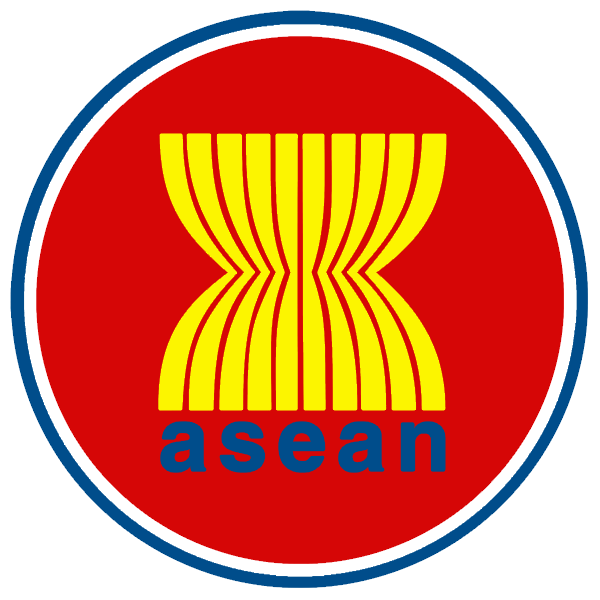 Socializing
Member states
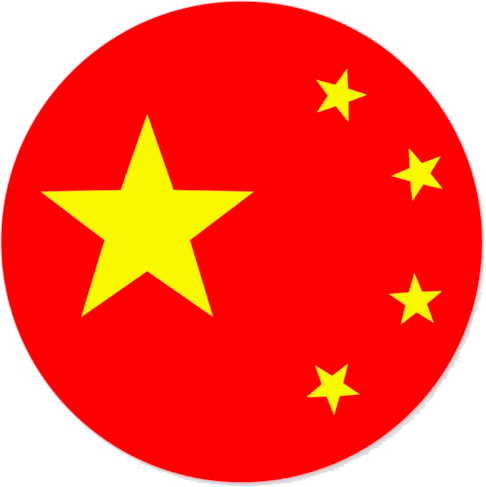 Option 2
limited centrality in connectivity
BRI
Limited ≠ insignificant
Stake-holders
=
Scope setter
ASEAN defines the playing field
(Compatibility of EPQI and BRI with MPAC 2025)
ASEAN-Japan:
Japan works with ASEAN Connectivity Coordinating Committee
Japan-ASEAN Integration Fund and Technical Cooperation Agreement
ASEAN-China:
ASEAN-China Strategic Partnership Vision 2030
Joint statement of the second Belt and Road Forum
External factors
Valockva (2021)
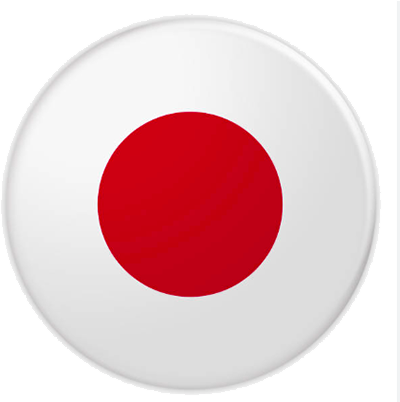 Option 1
EPQI
Internal factors
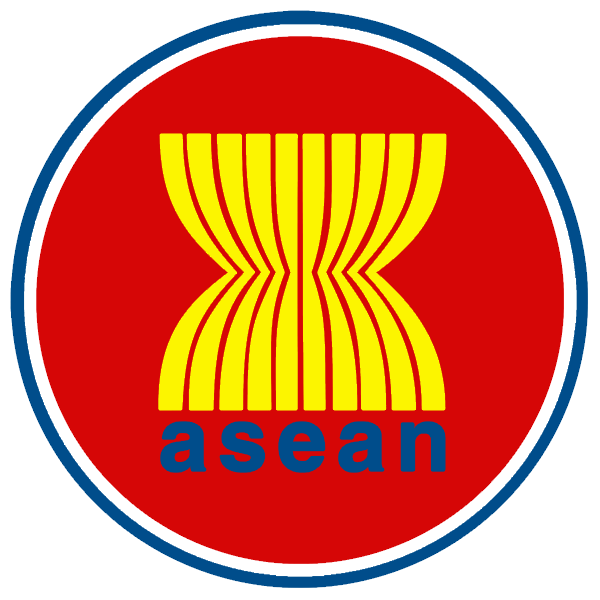 Socializing
Member states
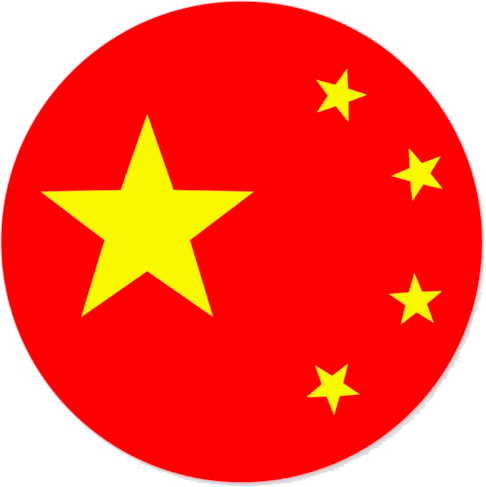 Option 2
limited centrality in connectivity
BRI
Limited ≠ insignificant
Stake-holders
=
Scope setter
ASEAN’s socializing effect
(enhancing convergence between BRI and EPQI)
BRI-EPQI coexist/complement each other
Horizontal connectivity (north and south)
Vertical connectivity (east and west)
BRI-EPQI cooperate
2018 memorandum on cooperation in third-party markets
A cross-department working mechanism on promoting bilateral cooperation in third-party markets
Acquiring the same norms and approaches
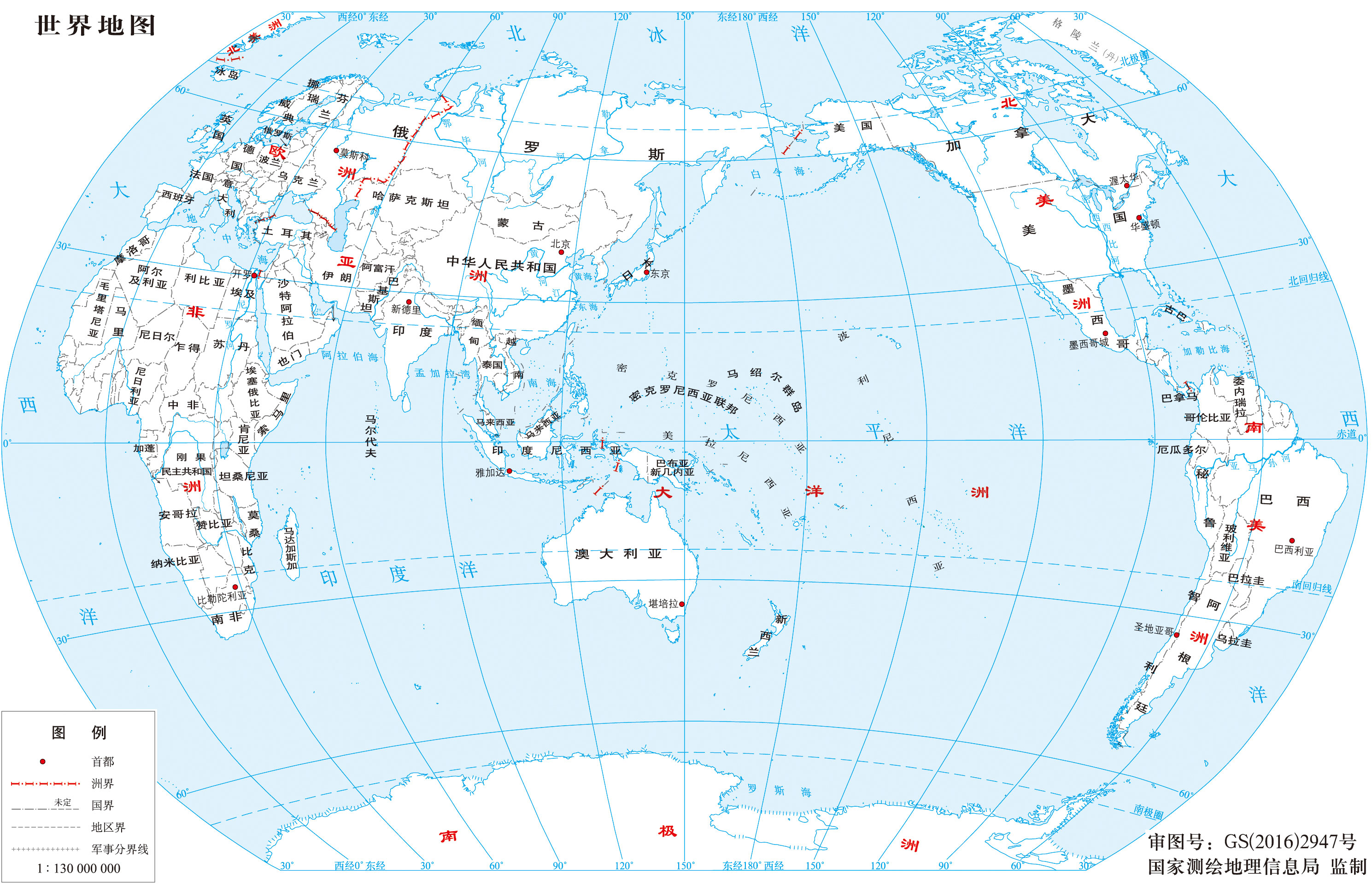 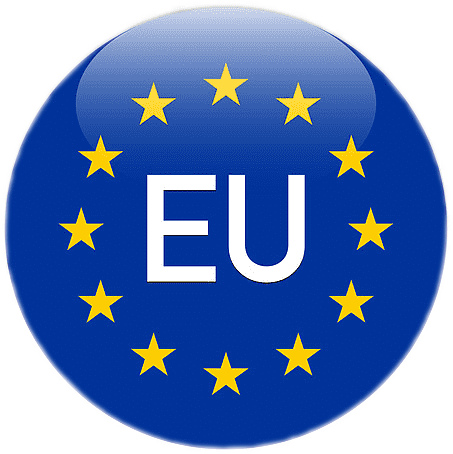 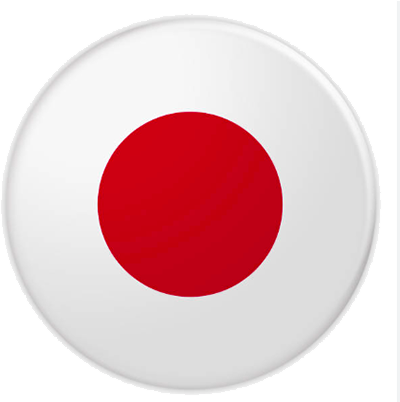 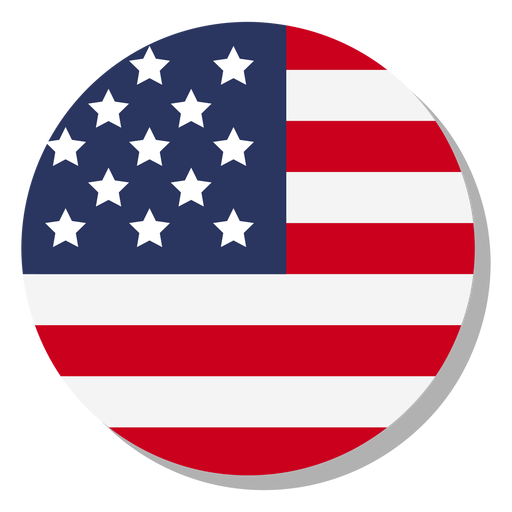 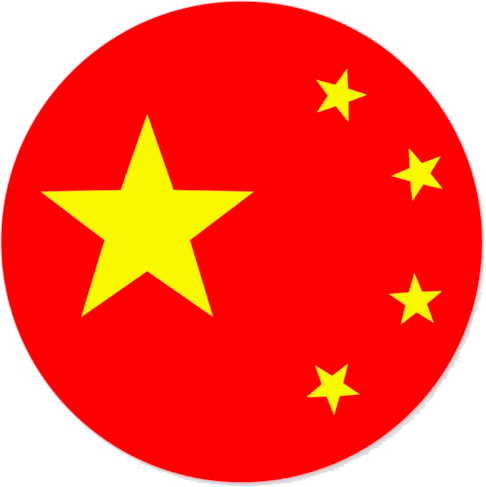 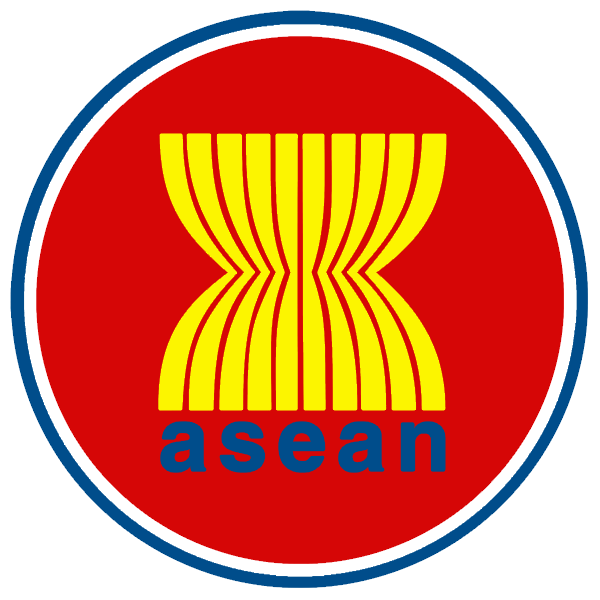 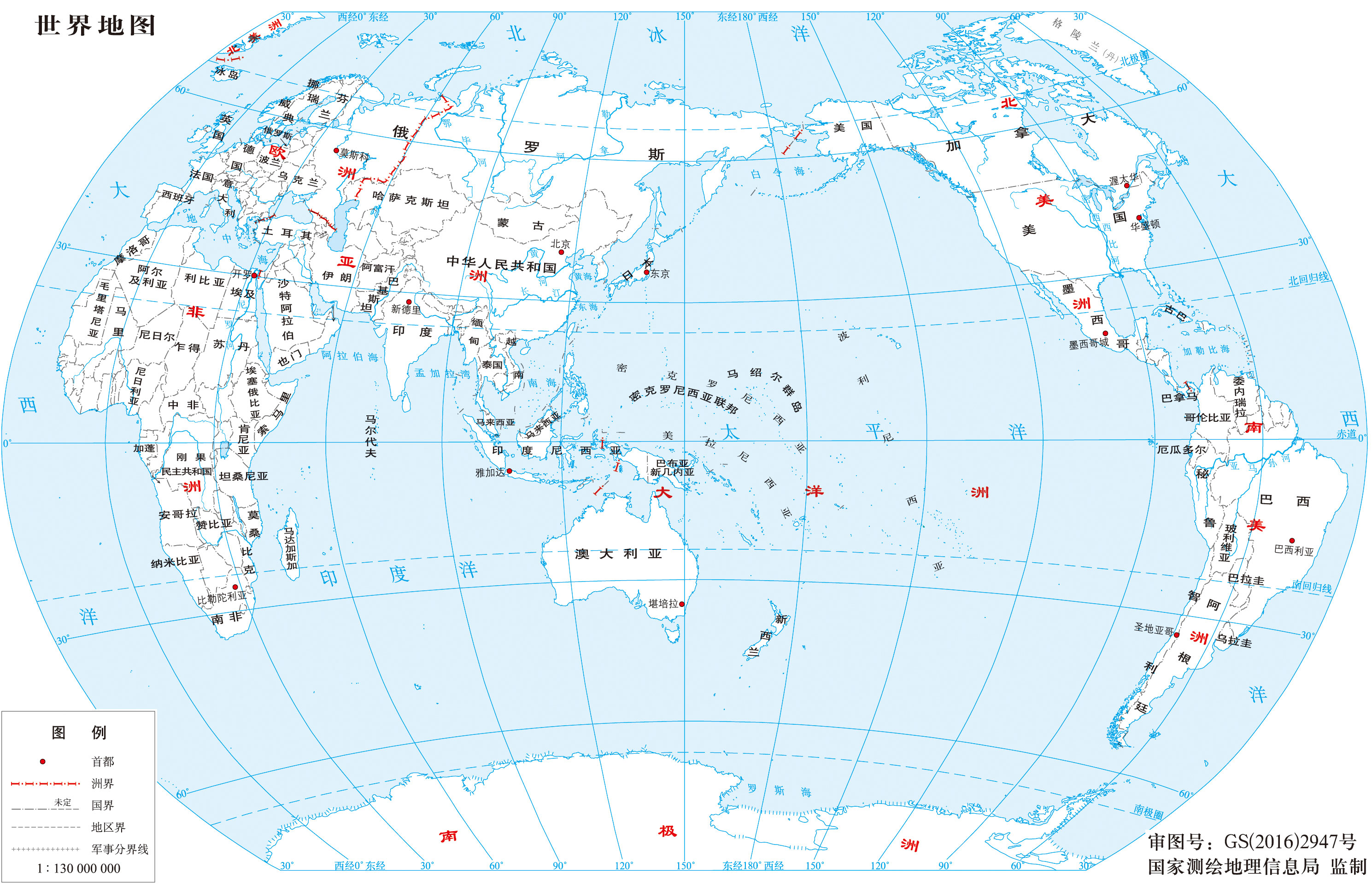 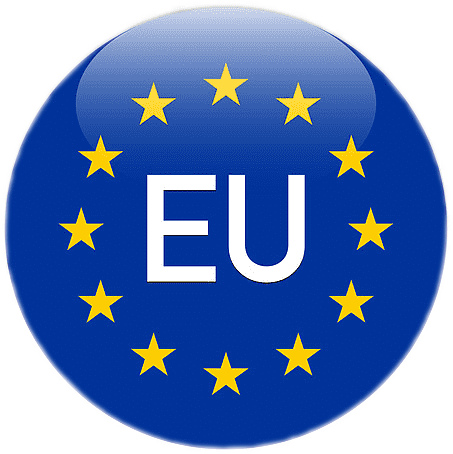 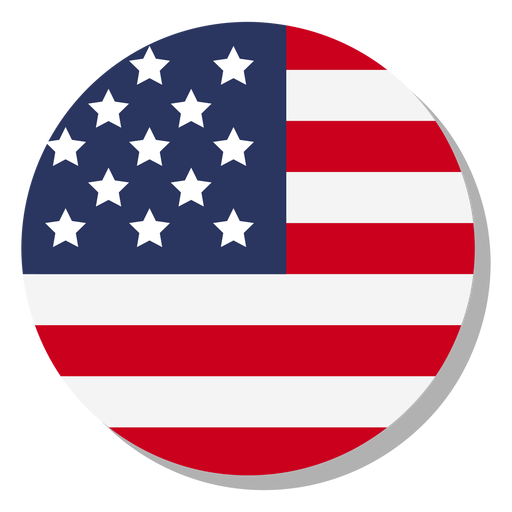 Fujita, Masataka. “Can ASEAN Retain Centrality in Indo-Pacific Region? – From a GVC Point of View.” Journal of Contemporary East Asia Studies, vol. 10, no. 1, 2021, pp. 108-122.
A3
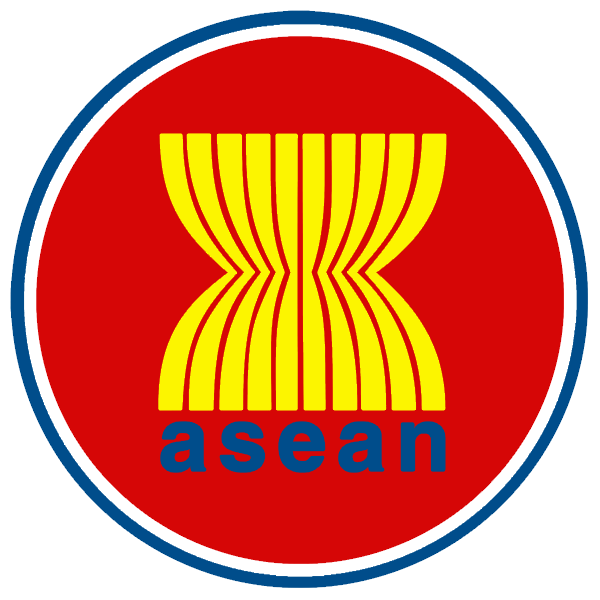 Indo-Pacific
Before = ASEAN alone
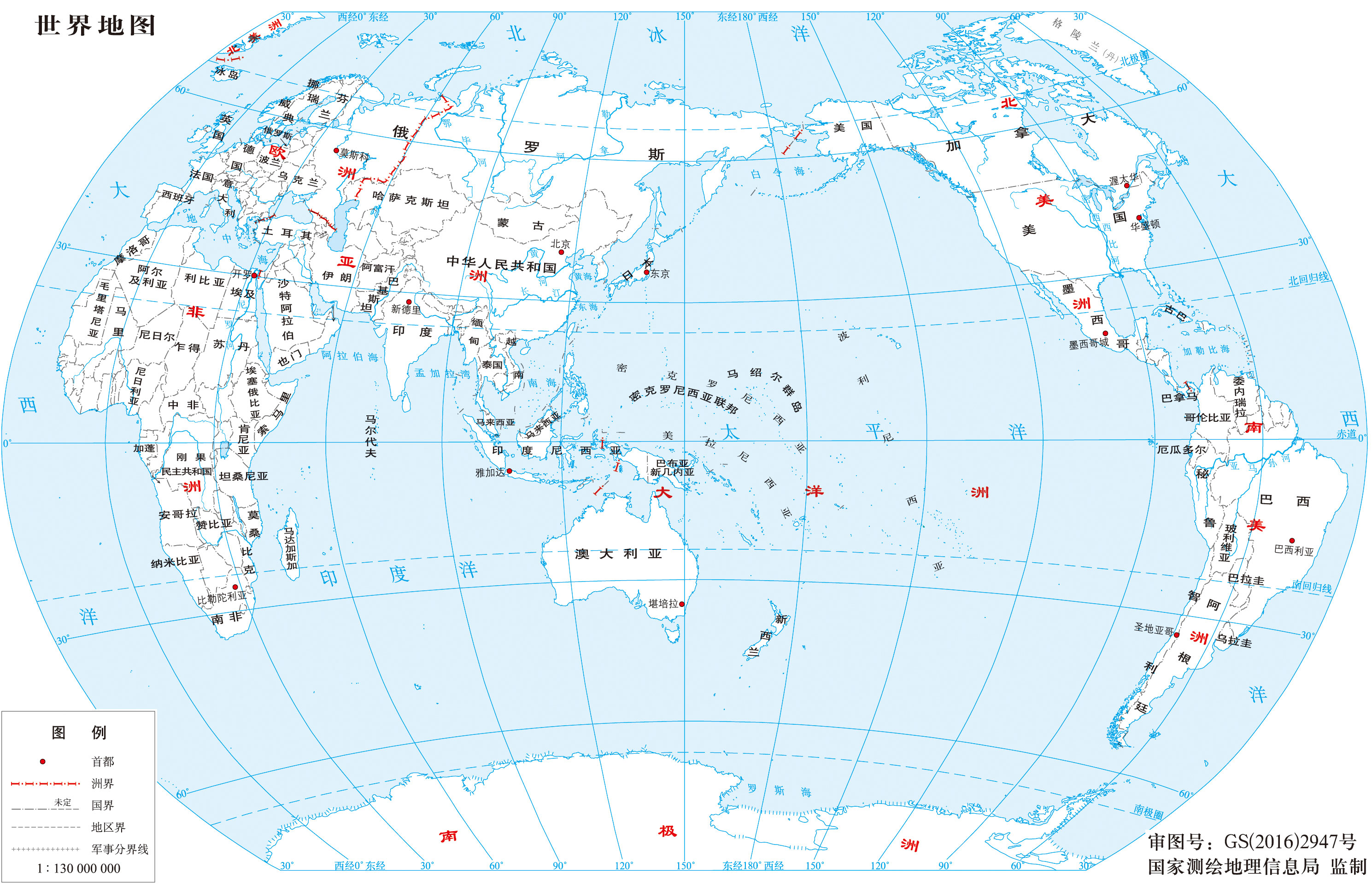 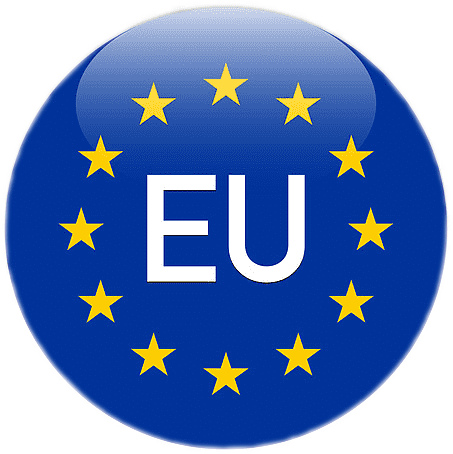 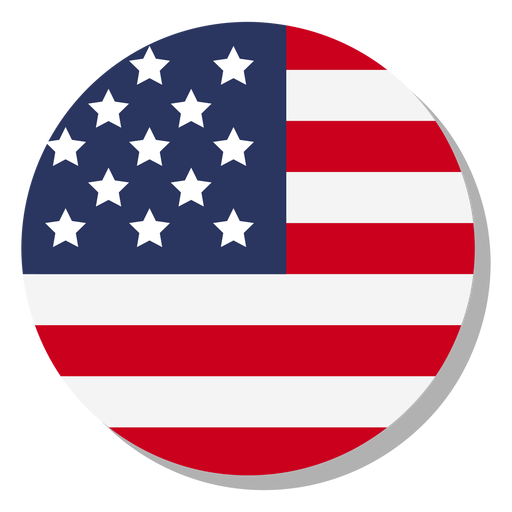 Fujita, Masataka. “Can ASEAN Retain Centrality in Indo-Pacific Region? – From a GVC Point of View.” Journal of Contemporary East Asia Studies, vol. 10, no. 1, 2021, pp. 108-122.
A3
No, it can’t.
∵ASEAN centrality ≈ ASEAN Participation in GVCs
∵ ASEAN Participation in  GVCs Before > That After
∴ASEAN centrality⇩⇩⇩
Indo-Pacific
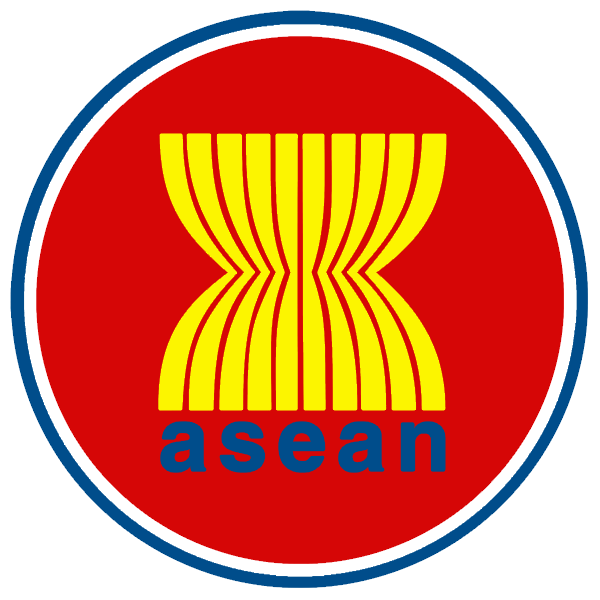 Before = ASEAN alone
After = ASEAN within IP
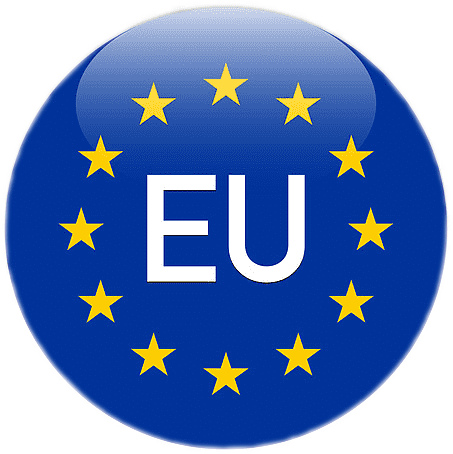 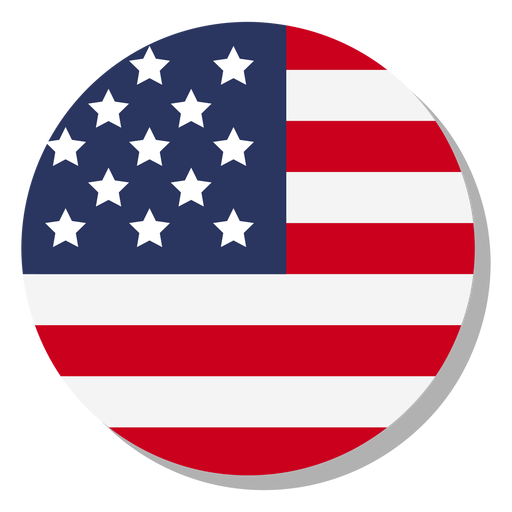 Fujita (2021)
Concepts
Global Value Chain (GVC)
GVC Participation
Foreign Value Added (FVA)
Domestic Value Added (DVA)
Value-added incorporated in other countries’ export (DVX)
Country C
(Downstream)
Country A
(Upstream)
factory
Good A 2.0
Good A 1.0
Country B
Tech A
factory
Good B
Country B.FVA ∋ (Good A 1.0- Tech A)
Country B.DVA ∋ Good B 
Country B.DVX ∋ Good A 1.0
Country B.GVC Participation = FVA+DVX
Fujita (2021)
62% + 8% = 70% 
∴  very good centrality
ASEAN Export in 2019
1.6 USD trillion
Fujita (2021)
ASEAN GVC Participation
Upstream/supplier
FVA
Downstream/buyer
DVX
38% + 26% = 64%  >   31% + 31% = 62% 
∴  very good participation in GVCs
Fujita (2021)
Upstream/supplier
FVA
Downstream/buyer
DVX
ASEAN
World average
Fujita (2021)
ASEAN
IP
1.6 USD trillion
Export
ASEAN
Indo-P
5.3 USD trillion
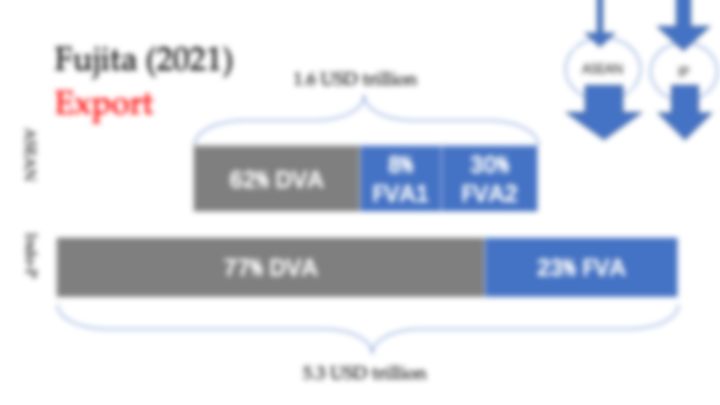 Fujita (2021)
ASEAN
IP
1.6 USD trillion
Export
ASEAN
ASEAN uses inputs from non-ASEAN IP countries
Non-ASEAN IP countries do not use many inputs from ASEAN
Indo-P
5.3 USD trillion
Fujita (2021)
Utilized by others
GVC participation
Upstream/supplier
FVA
Downstream/buyer
DVX
=64%
ASEAN
=56%
Indo-P
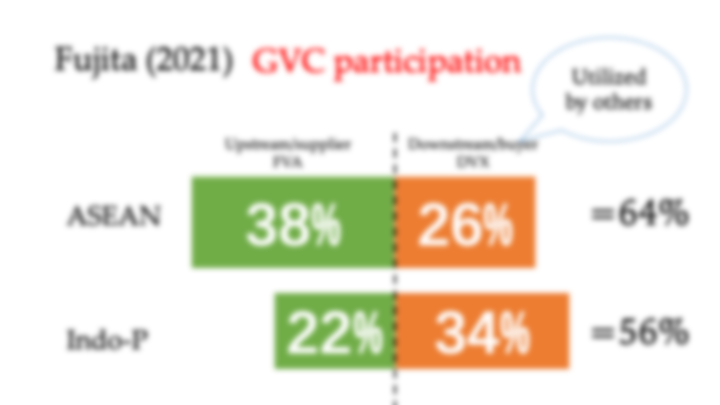 Fujita (2021)
GVC participation
Upstream/supplier
FVA
Downstream/buyer
DVX
=64%
ASEAN
Exported products from non-ASEAN IP  countries, tend to be utilized more by non-IP countries than by ASEAN exports.
=56%
Indo-P
Fujita (2021)
GVC participation
Upstream/supplier
FVA
Downstream/buyer
DVX
=64%
ASEAN
=56%
Indo-P
[Speaker Notes: Comparing them as a whole won’t tell you anything about ASEAN centrality (internal factor)]
Fujita (2021)
GVC participation
Upstream/supplier
FVA
Downstream/buyer
DVX
=64%
ASEAN
=56%
Indo-P
[Speaker Notes: Therefore, these are divided]
Fujita (2021)
GVC participation
16% of ASEAN value chains are for ASEAN’s involvement as input provider or input receivers.
Upstream/supplier
FVA
Downstream/buyer
DVX
=64%
ASEAN
10% of Indo-P value chains are for ASEAN’s involvement as input provider or input receivers.
=56%
Indo-P
[Speaker Notes: Therefore, these are divided]
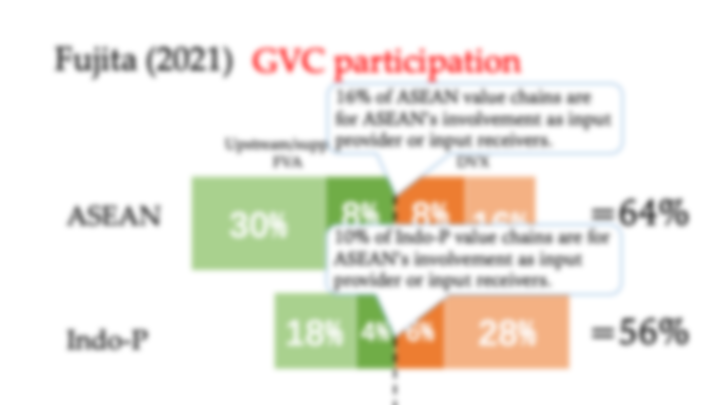 Fujita (2021)
GVC participation
16% of ASEAN value chains are for ASEAN’s involvement as input provider or input receivers.
Upstream/supplier
FVA
Downstream/buyer
DVX
=64%
ASEAN
“In Indo-Pacific, ASEAN loses centrality to a certain extent or cannot retain the same level of strength in involving GVCs” (114)
10% of Indo-P value chains are for ASEAN’s involvement as input provider or input receivers.
=56%
Indo-P
[Speaker Notes: Therefore, these are divided]
Fujita (2021)
Policy Prescriptions
IP should create a better environment to boost GVC;
IP should enhance production capability & expand production network;
IP should institutionalize regional integration & utilizes existing programs;
IP should promote FDI;
IP should integrate African countries;
IP should attract ASEAN FDI.
Thanks
Presented by Zhang Wei
24 November 2022